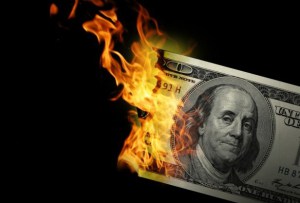 CS1951 L
Blockchains & Cryptocurrencies
Spring 2025
Lecture 20
Light Clients and Wallets
Maurice Herlihy
Brown University
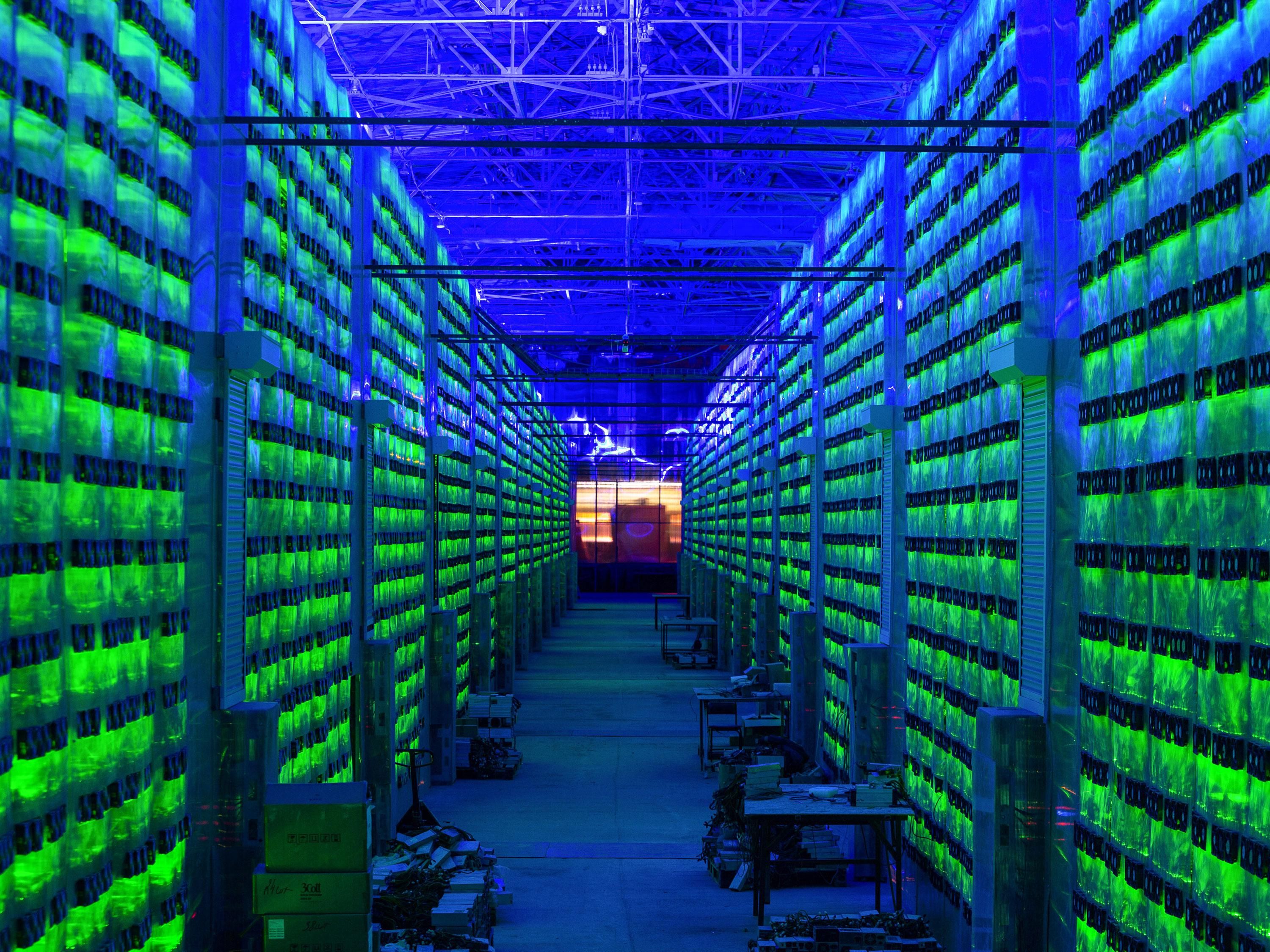 Minimum Bitcoin Full Node
7G disk space, R/W 100 MB/s
2G Ram
400K network connection
200G/month upload, 20G/month download
340/G initial download
2
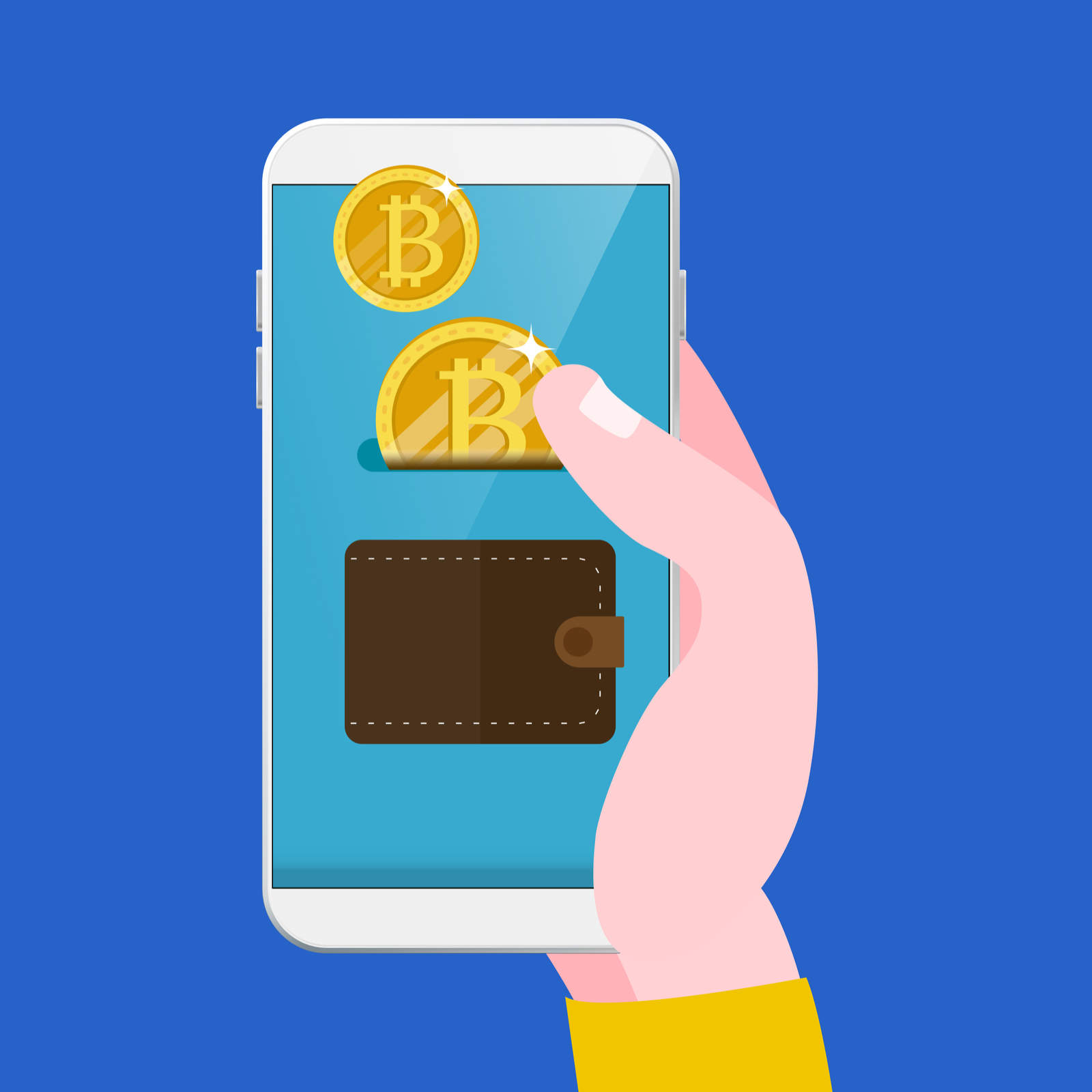 Lightweight Payment Verification (LPV Node)
I’d like to verify incoming payments too!
3
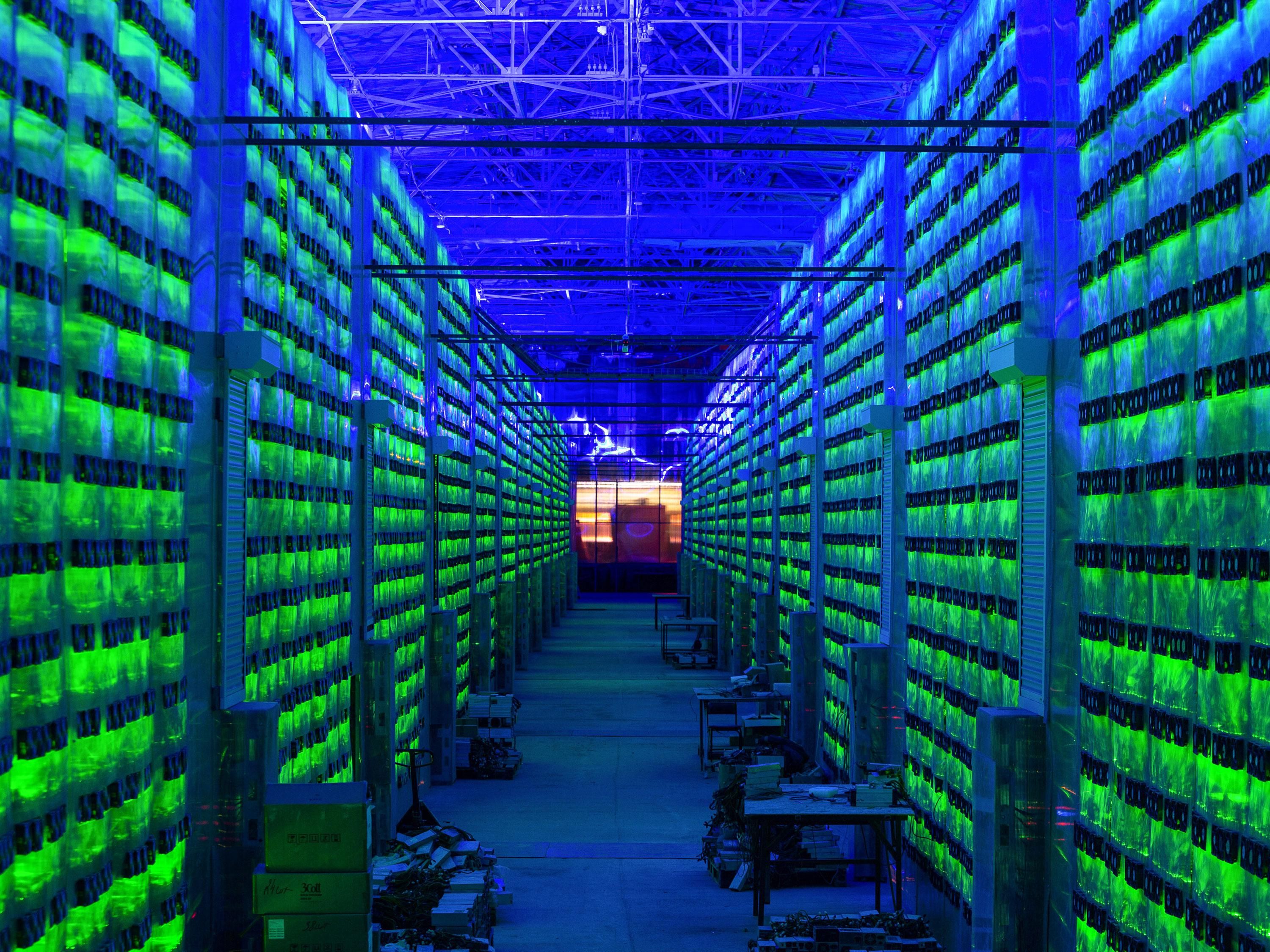 Send me only transactions I care about
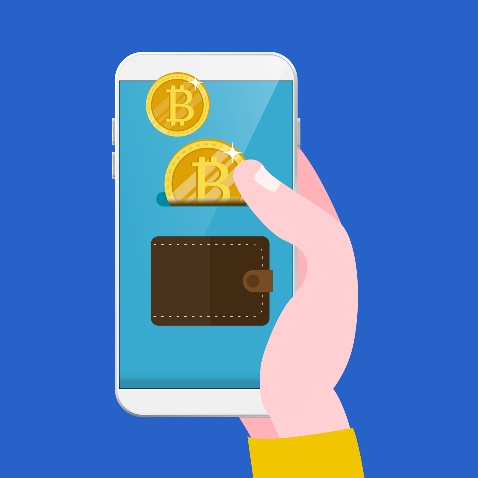 Here you go …
(heh-heh)
4
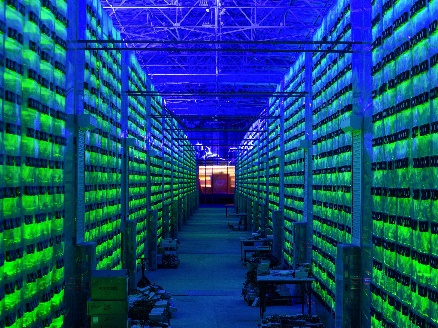 Send me only transactions I care about
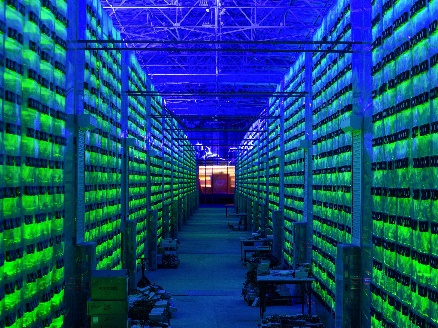 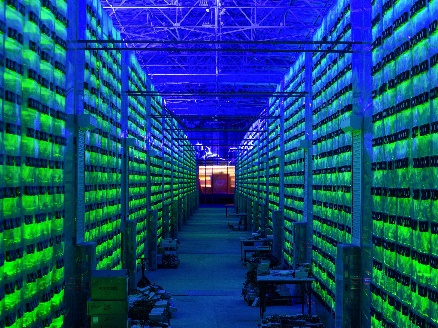 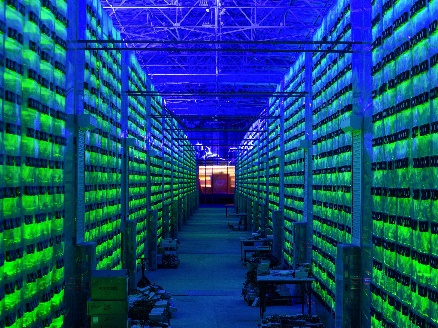 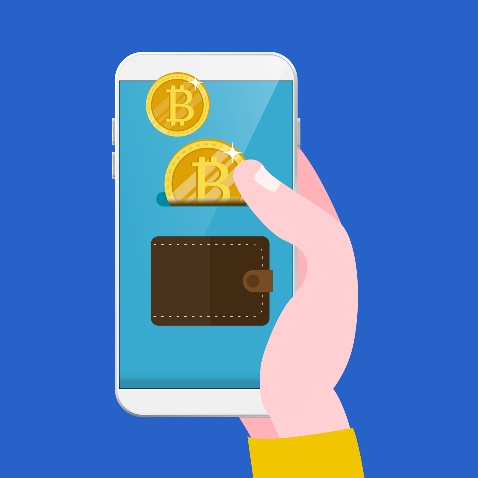 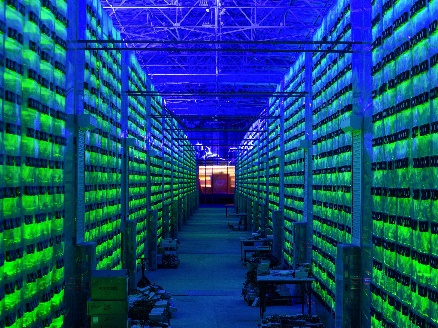 Here you go
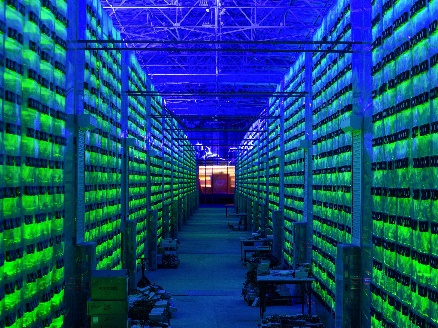 Here you go
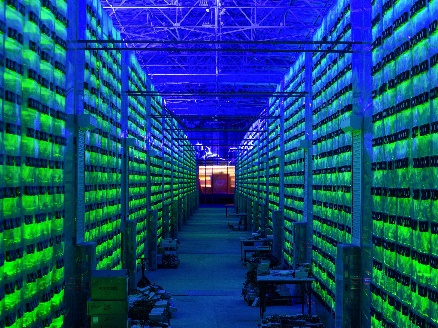 Here you go
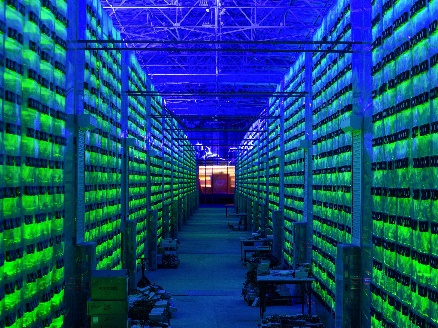 Heh-heh ..
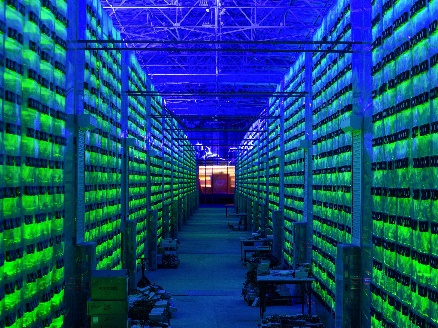 Here you go
Here you go
Here you go
Here you go
Heh-heh..
5
BTC Lightweight node
Mostly just track headers …
header
header
header
header
hash
hash
hash
hash
Much smaller than full blocks
6
time
[Speaker Notes: A Blockchain is just a list, where each element contains a list of events to be recorded, and various cryptographic hashes and signatures. The technical details are not important here.]
BTC Lightweight node
header
header
header
hash
hash
hash
Irrelevant children
omitted
I’m of local interest
7
time
[Speaker Notes: A Blockchain is just a list, where each element contains a list of events to be recorded, and various cryptographic hashes and signatures. The technical details are not important here.]
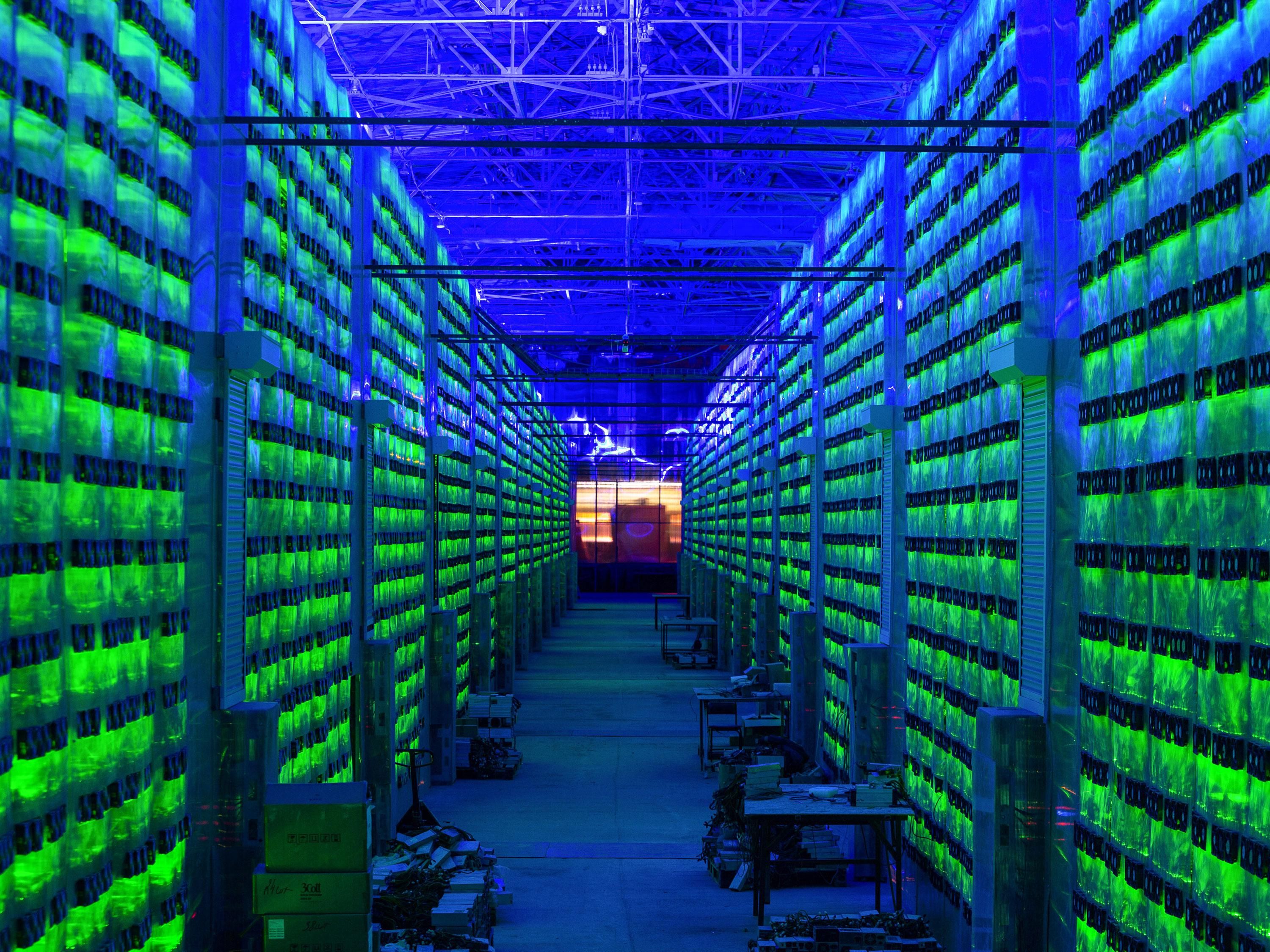 Only transactions for addresses A1,…,A1000
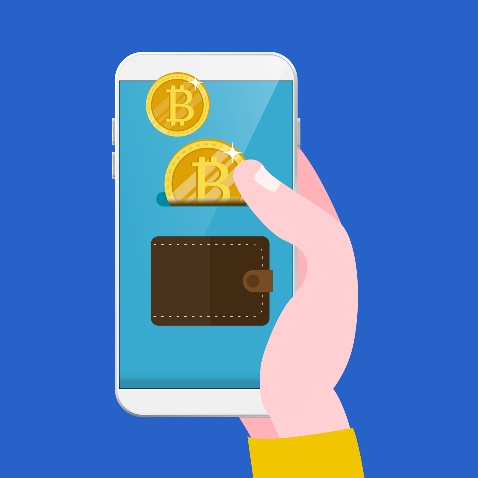 Too much information!
8
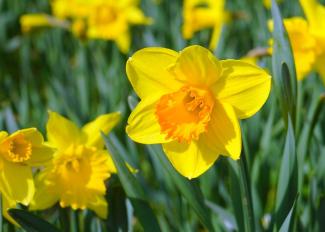 Bloom Filters
Compact set representation
Fast membership test
Randomization via hashes
False Positives: OK
False Negatives: Not OK
9
(push)
10
Bloom Filter
h
11
Testing Membership
Yes, maybe…
member
h
12
Testing Membership
No!
member
h
13
False Positives
Yes, maybe…
member
h
14
Bloom Filter v2
h2
h1
15
Testing Membership
Yes, maybe…
member
h2
h1
16
Testing Membership
No
member
h2
h1
17
False Positives
Yes, maybe…
member
h2
h1
18
(pop)
19
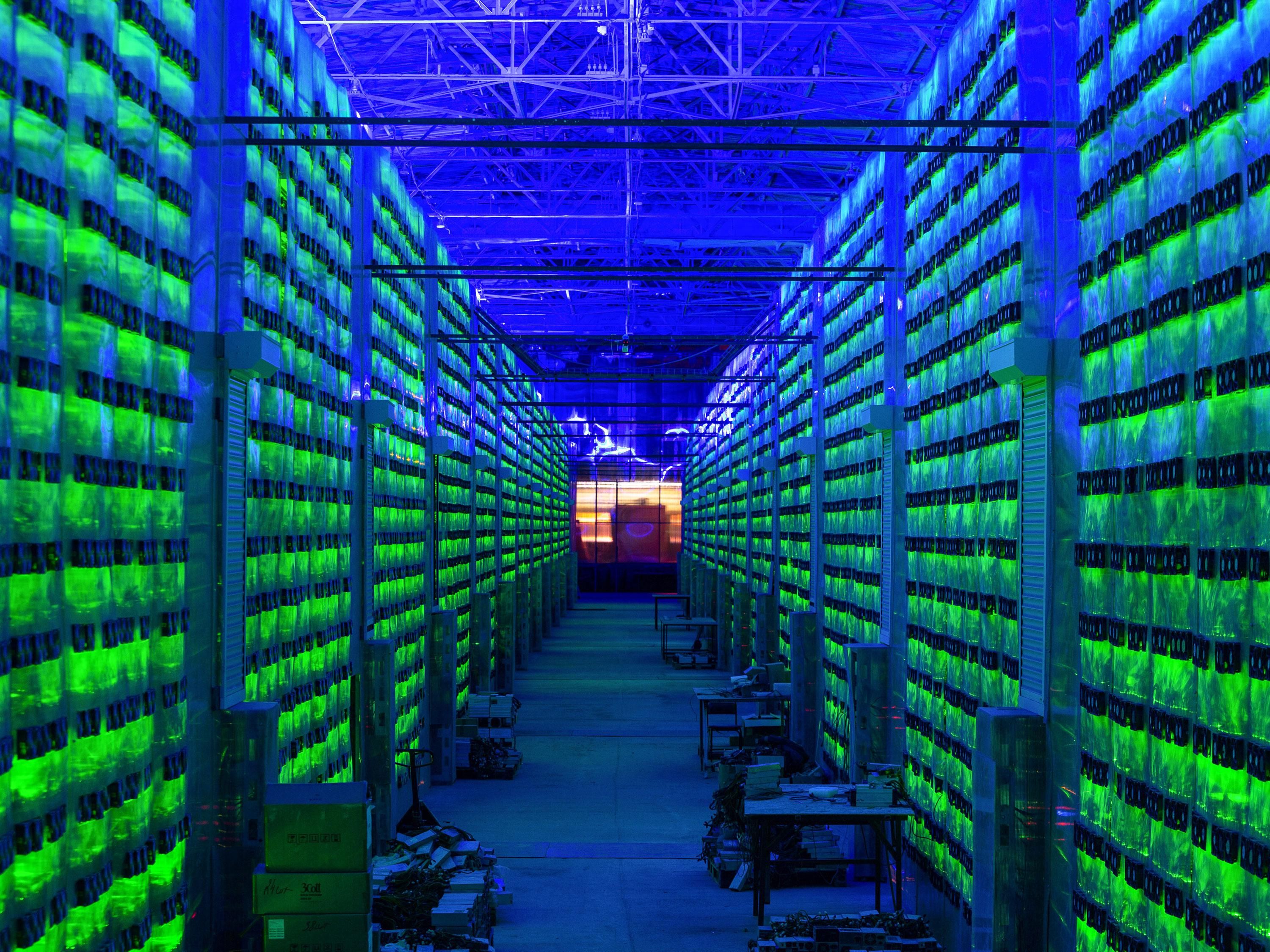 Only transactions matching this compact Bloom Filter
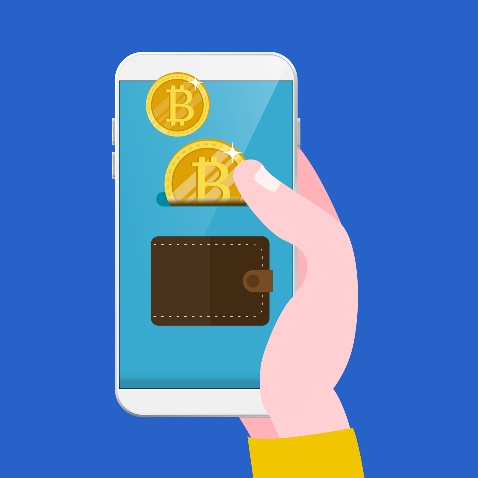 Much smaller,
more private because of false positives
20
Bloom Filter Privacy?
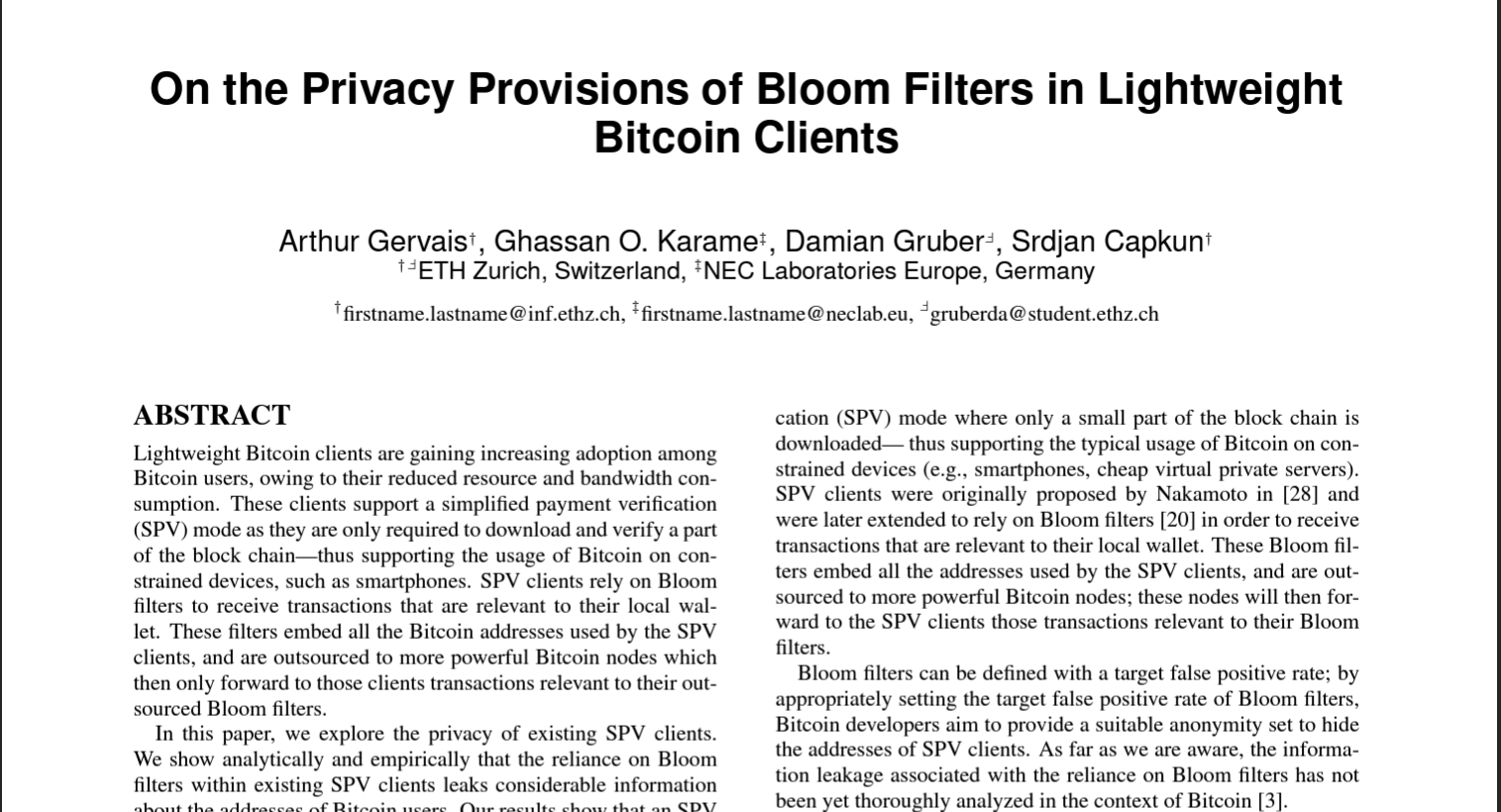 Unfortunately, not so private
Small number of addresses 
 
few false positives, addresses leaked
Multiple filters from same client
  
easy to link filters, find addresses
21
Some Examples
22
Ethereum’s Geth
Less than full-node resource consumption
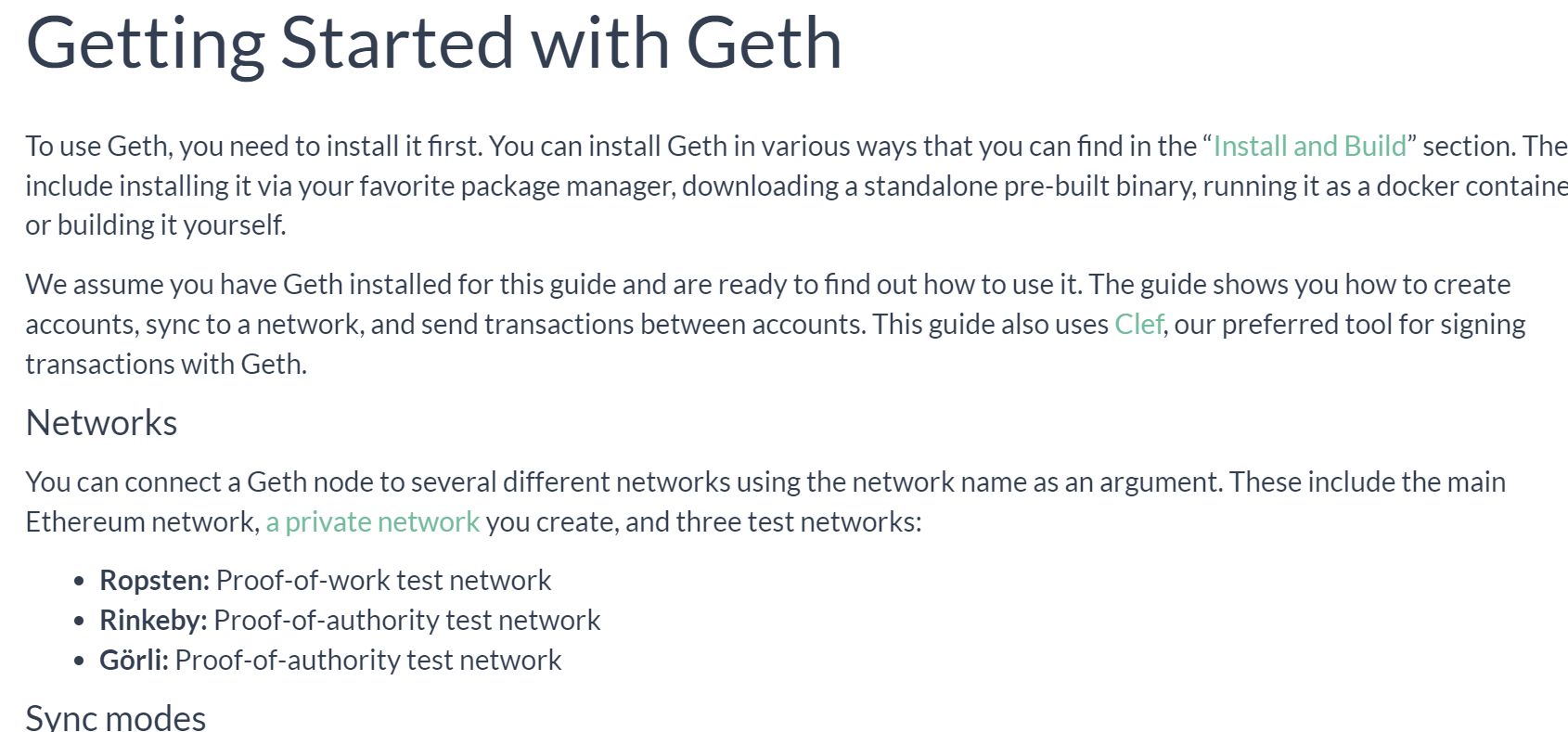 Arguably, not all that light 
(Raspberry Pi OK, Cellphone less so)
Slow initialization phase from
 distributed hash table
Plans for lighter client when PoS arrives
23
Celo Plumo Light Client
Celo = PoS chain with validators, not miners
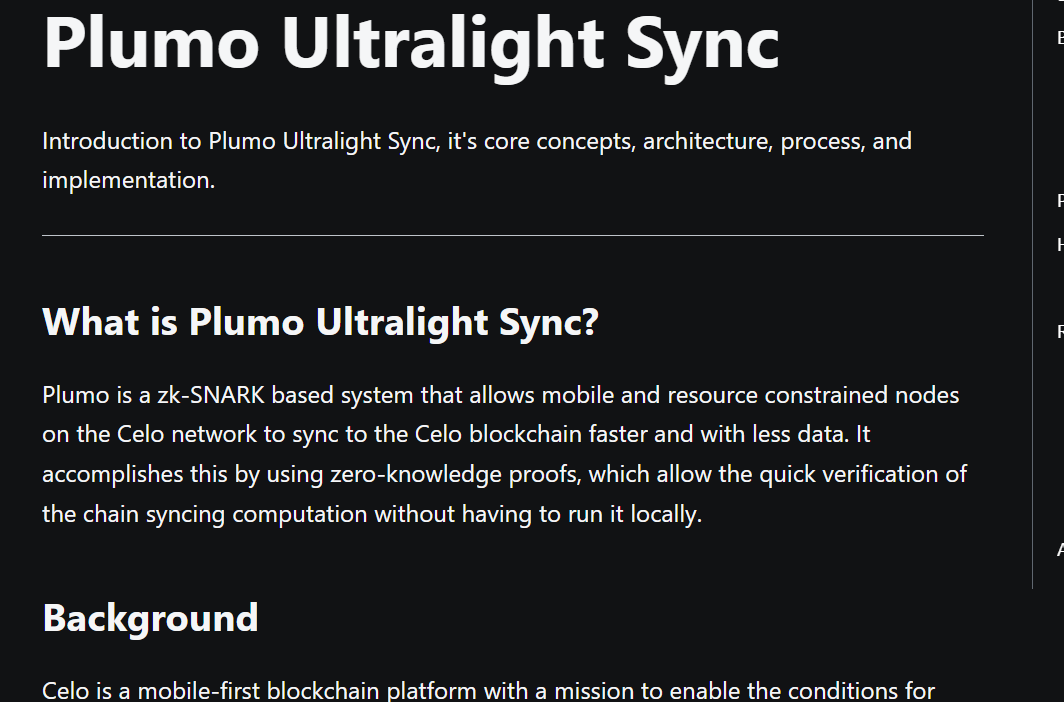 LC downloads validator set not block hdrs
Download once per day, not every block
Compact BLS signatures (aggregated)
Much better than LPV, but …
Sync time continues to increase
24
Celo’s Plumo Light Client
What if we could checkpoint reliably?
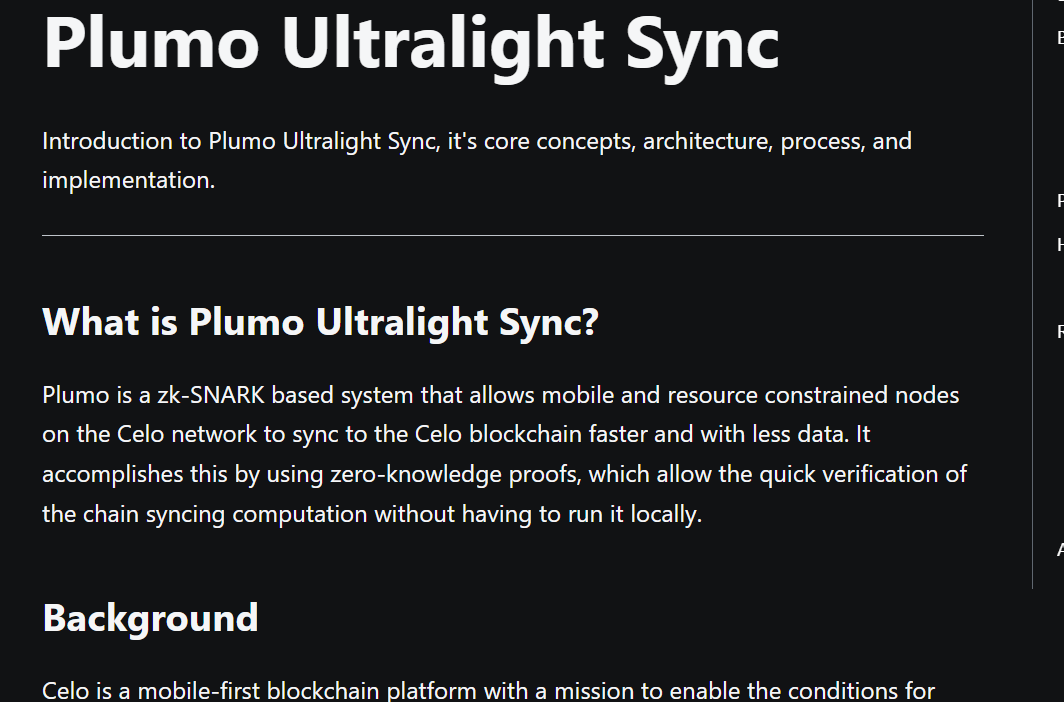 ZK-SNARKs!
Verify transition from epoch X to X+Y …
At latest epoch, just download block headers
Setup requires a ceremony
25
To Learn More
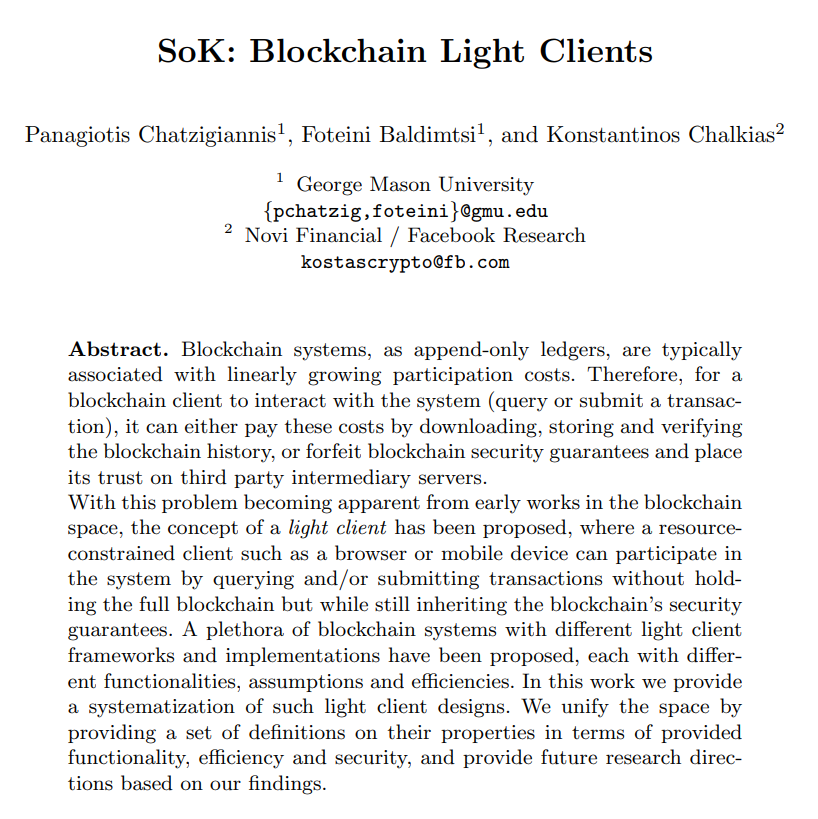 26
wallets
27
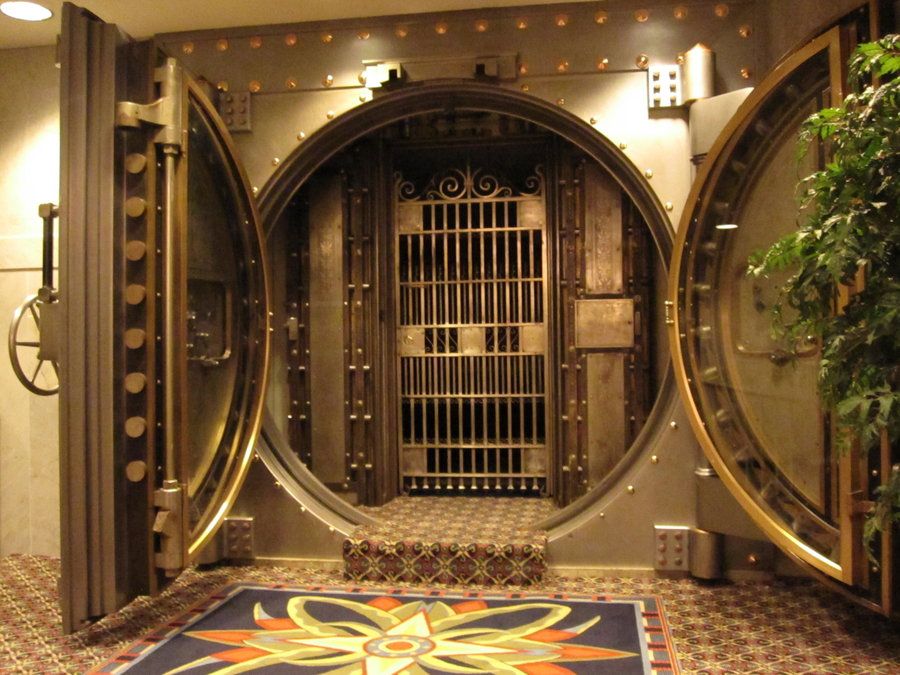 Where do
Stock certificates, gold, cash, etc.
Live?
In custody of bank vaults, deposit boxes, etc.
To secure them from theft
28
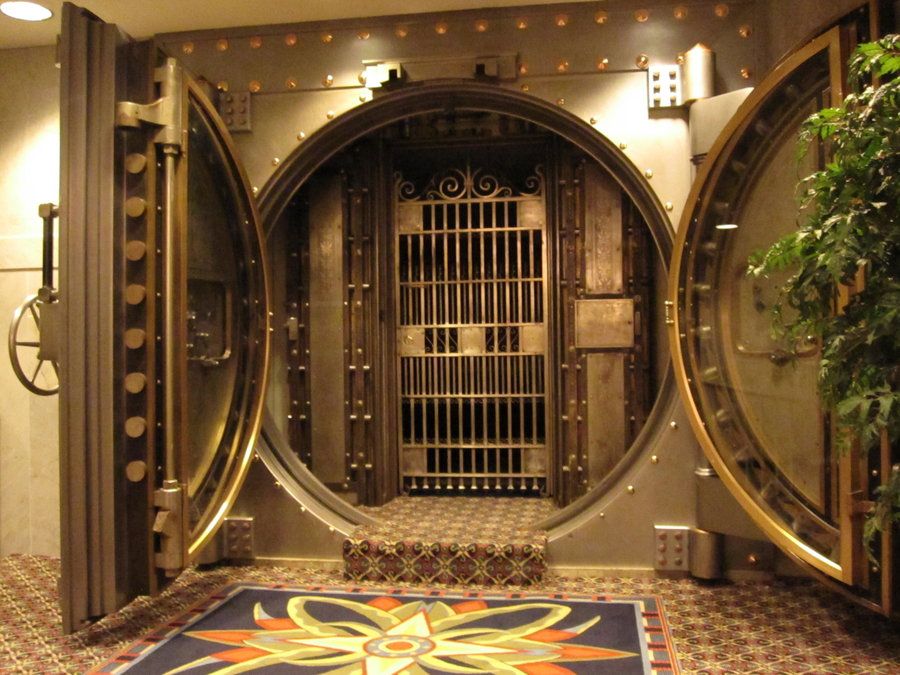 Where do
Bitcoins, Ether, Algos, Litecoin, etc.
Live?
On the blockchain!
(OK, that was a trick question)
29
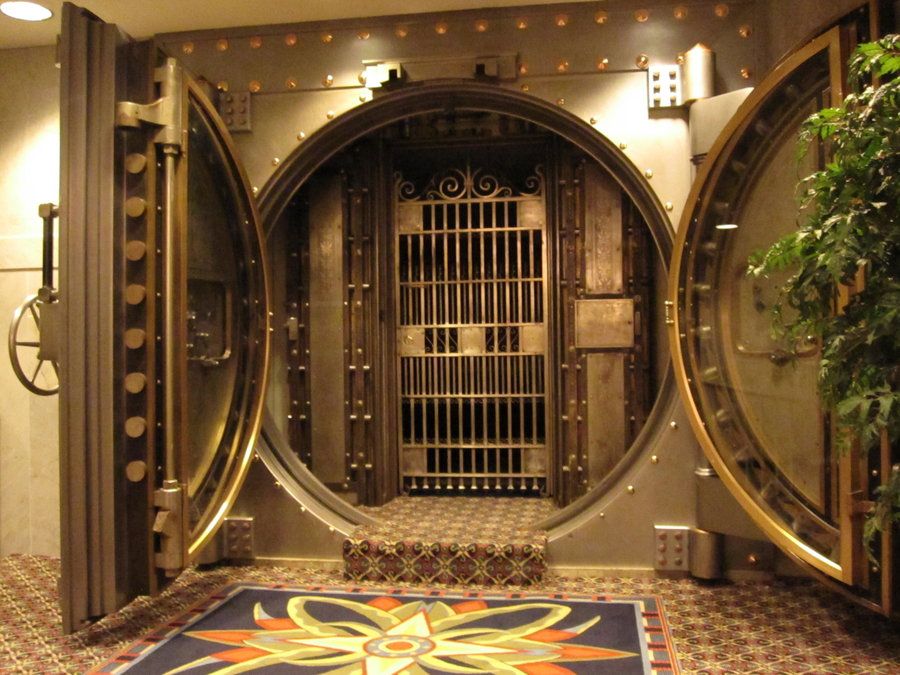 Where do
The keys that control cryptocurrencies.
Live?
In wallets!
To secure them from theft
Interact with blockchains & exchanges
30
Kinds of Wallets
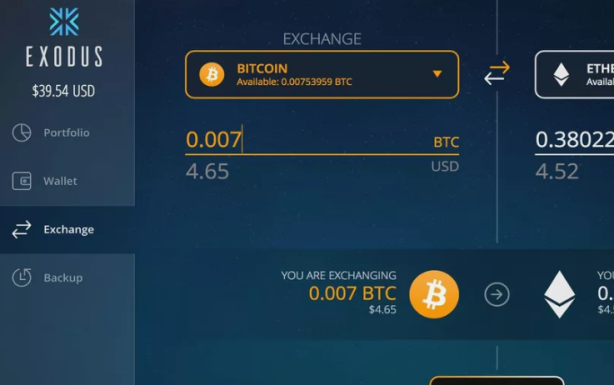 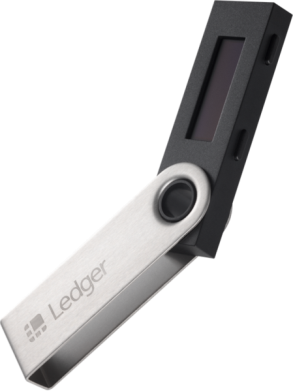 Software
Hardware
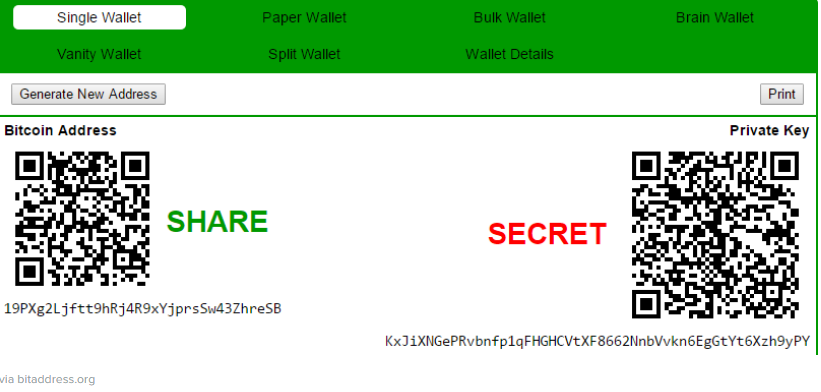 Paper
31
Desktop Wallets
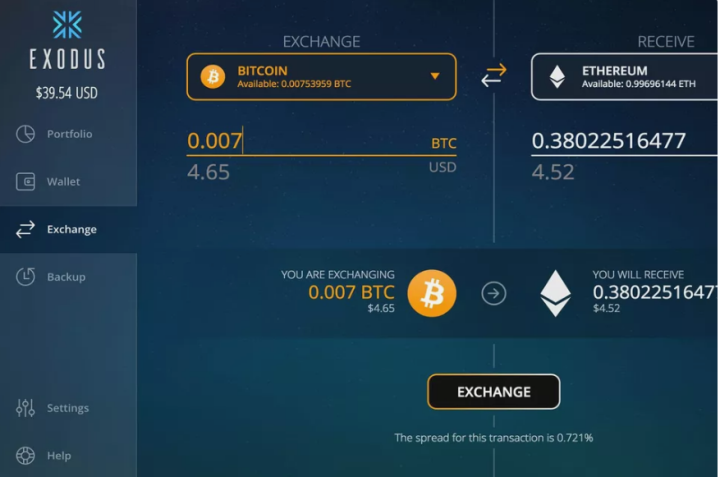 Advantages:
Private keys secured on your computer
User-friendly interface
Easy to manage multiple currencies
32
Desktop Wallets
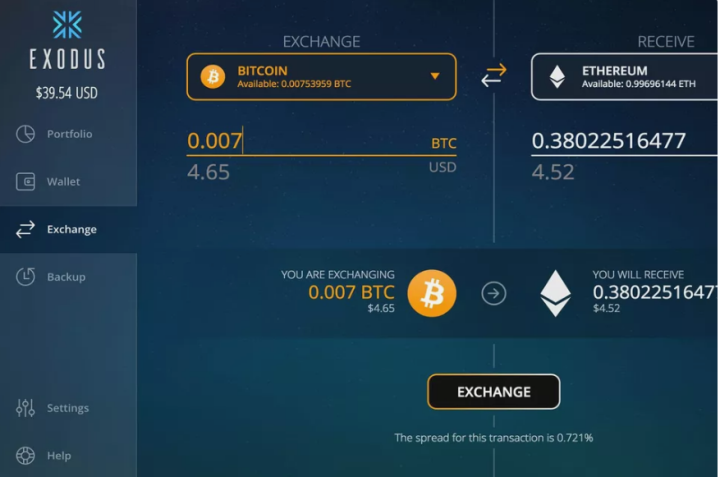 Disadvantages:
Only as secure as your computer
If your computer crashes, you lose
33
Mobile Wallets
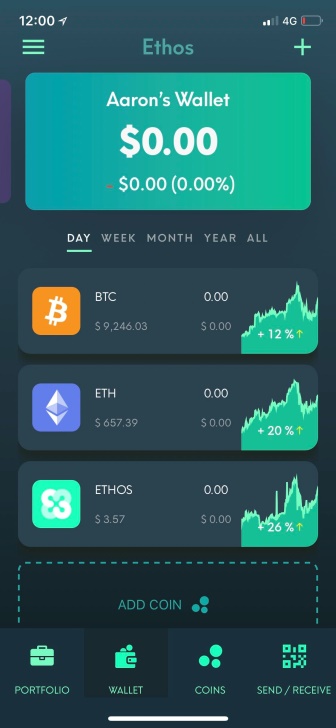 Advantages:
Easy to use for day-to-day transactions
Most use 2-factor authentication, etc.
34
Mobile Wallets
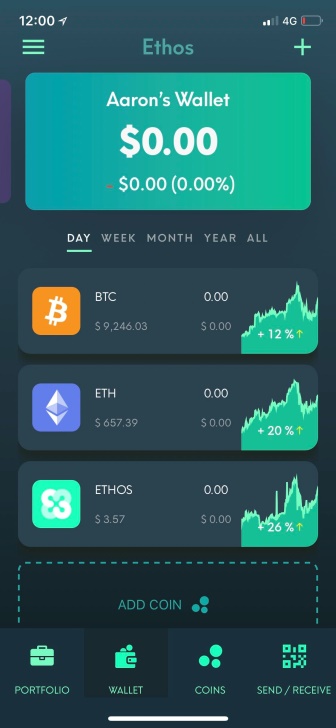 Disadvantages:
More vulnerable to hacking than desktop
Small screen awkward for complex transactions
35
Web Wallets
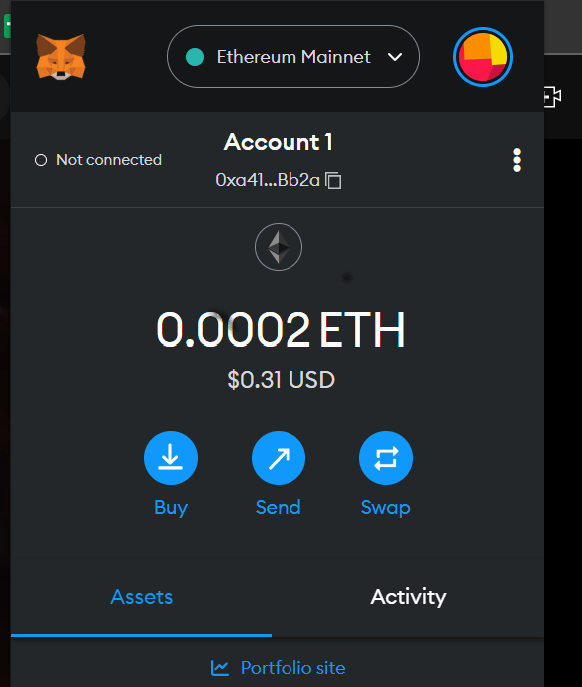 Advantages:
Easy to use, accessible anywhere
Multi-device support
Automated backup
36
Web Wallets
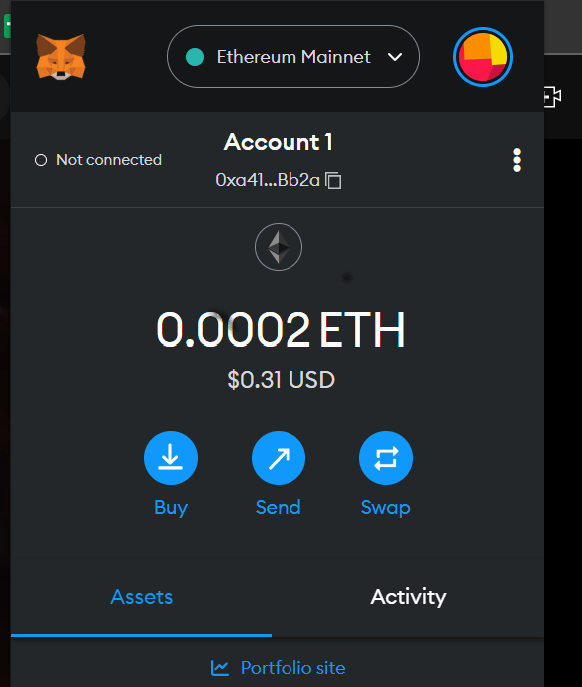 Disadvantages:
Connected to Internet, less secure
Keys controlled by 3rd party
Depend on service provider
37
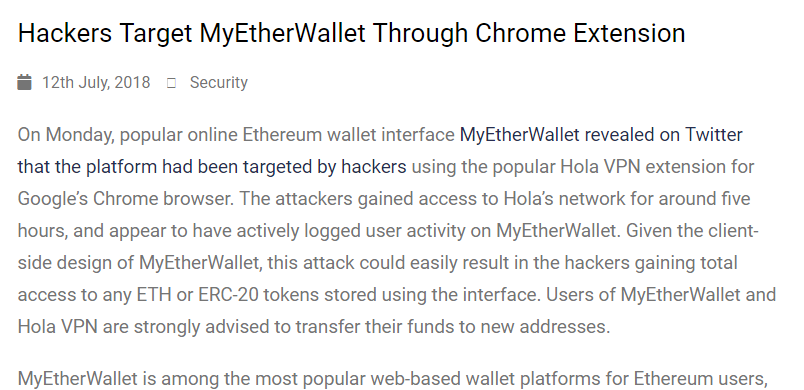 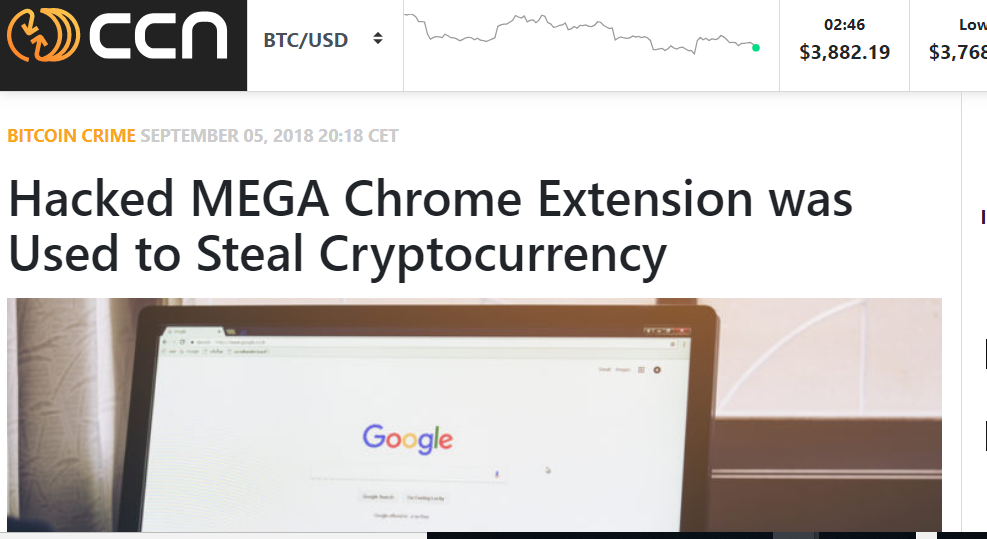 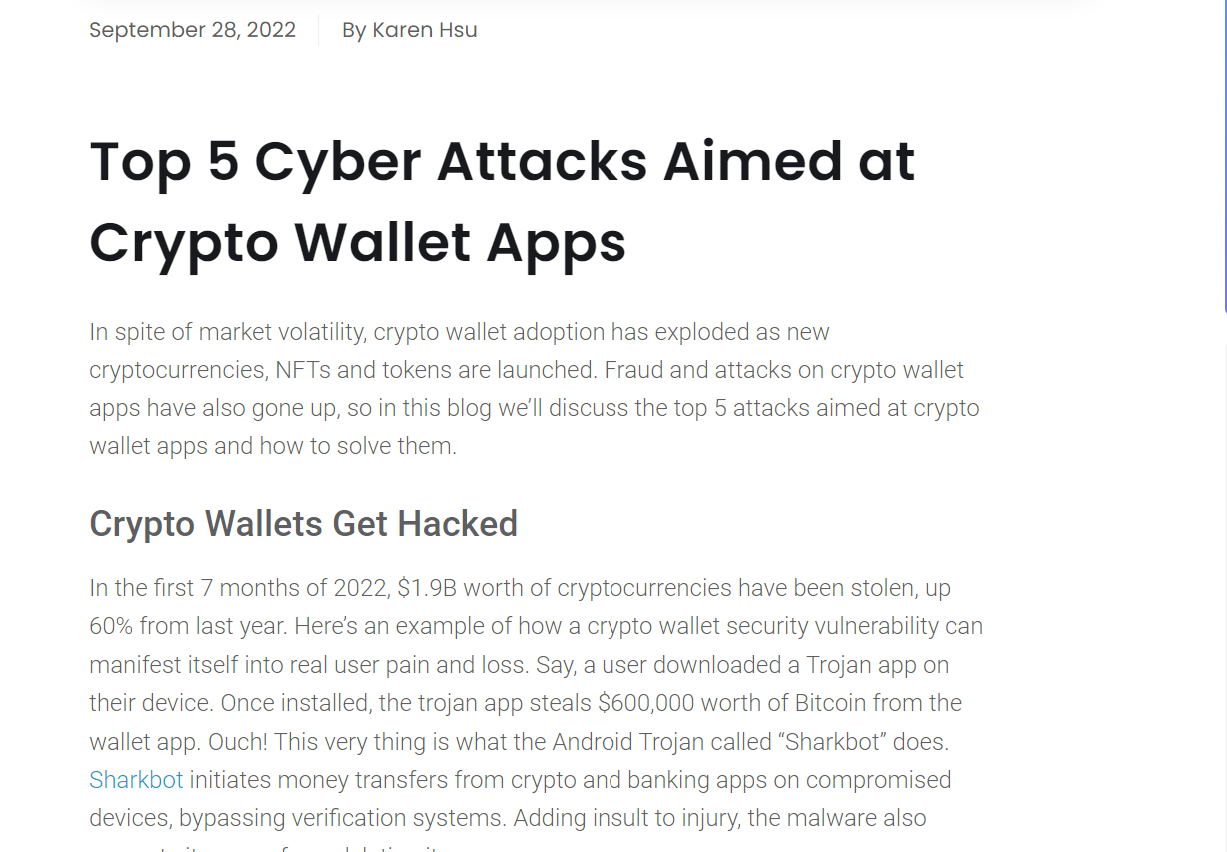 38
Hardware Wallets
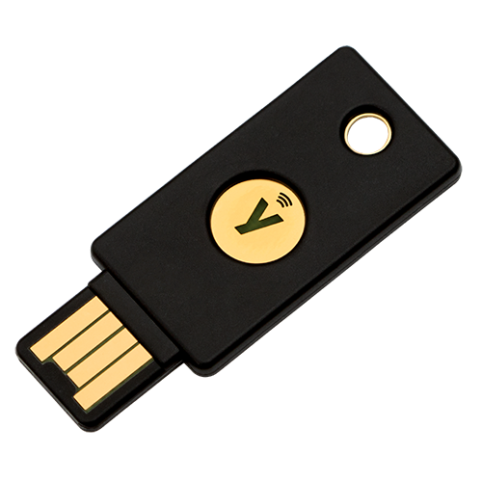 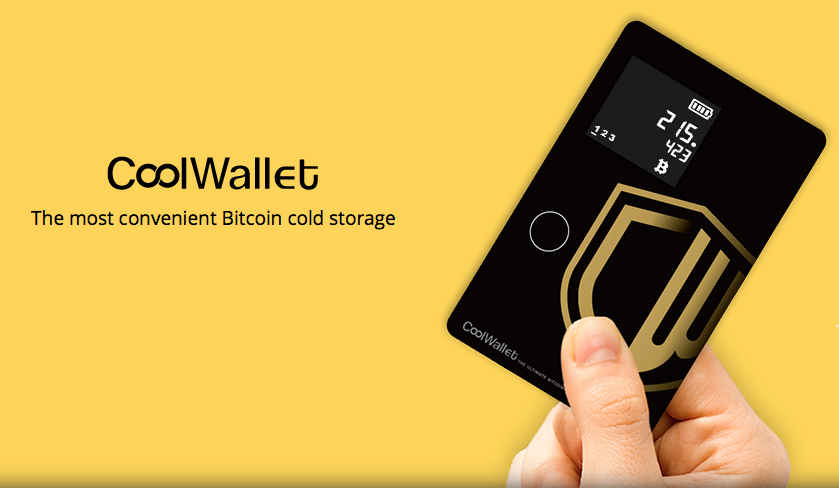 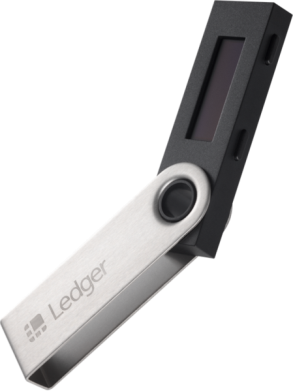 Advantages:
Very secure, “air gap”
Portable
You have complete control
39
Hardware Wallets
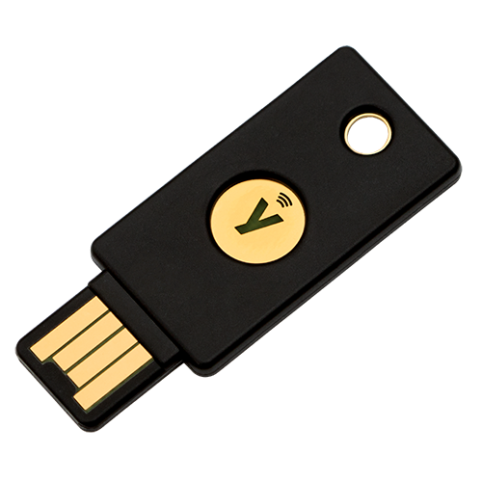 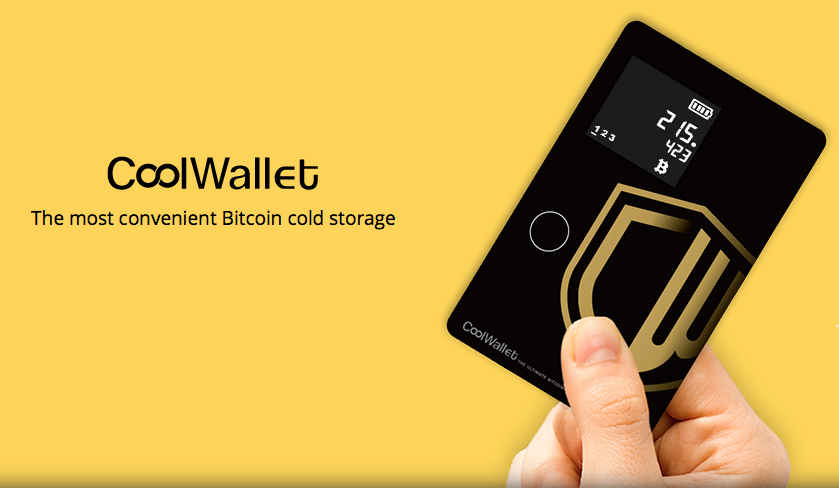 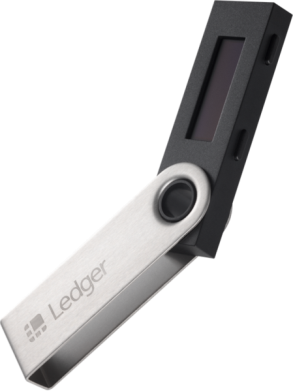 Disadvantages:
Expensive
Terrible user interfaces
Loss or damage to device?
40
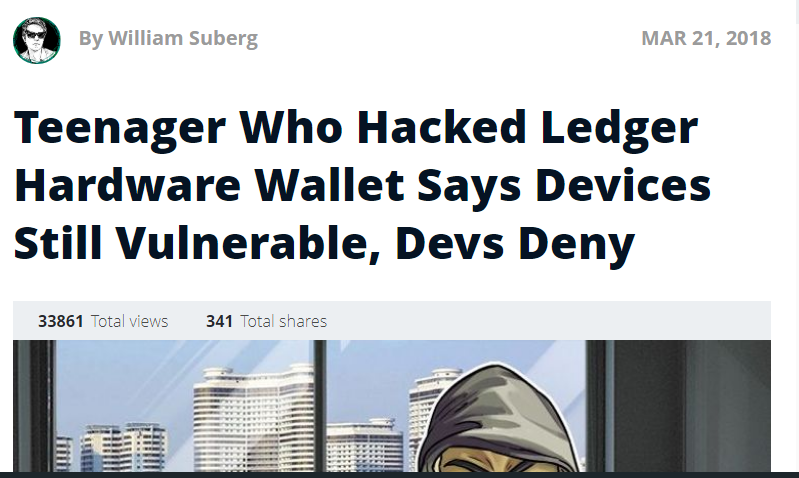 Mixed History …
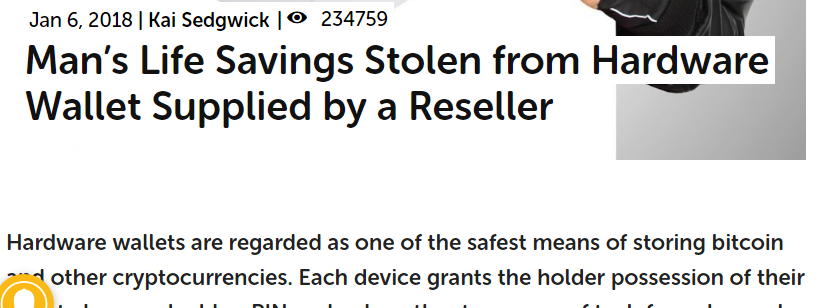 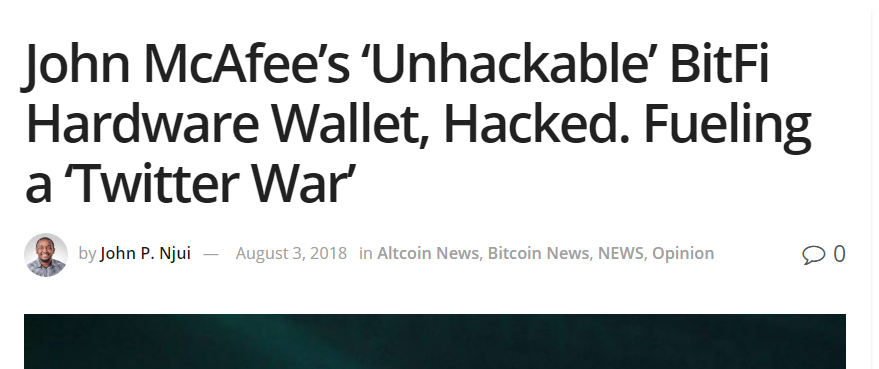 41
Paper Wallet
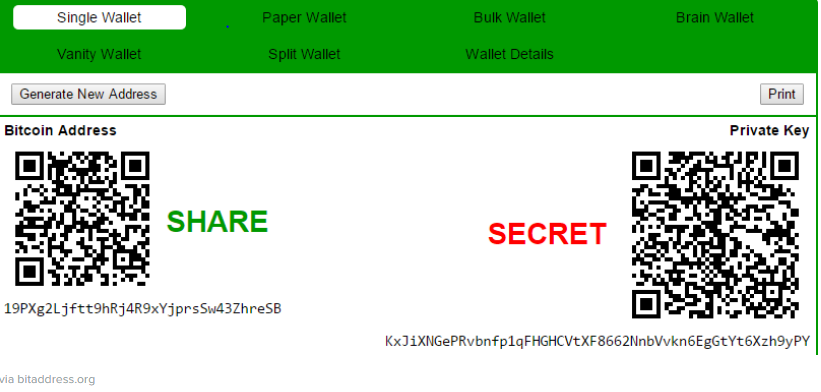 Not recommended for red-green color-blind
Most secure
Easy to create, print
Easy to secure (in a safe place)
42
[Speaker Notes: Not good if you are red-green color blind.]
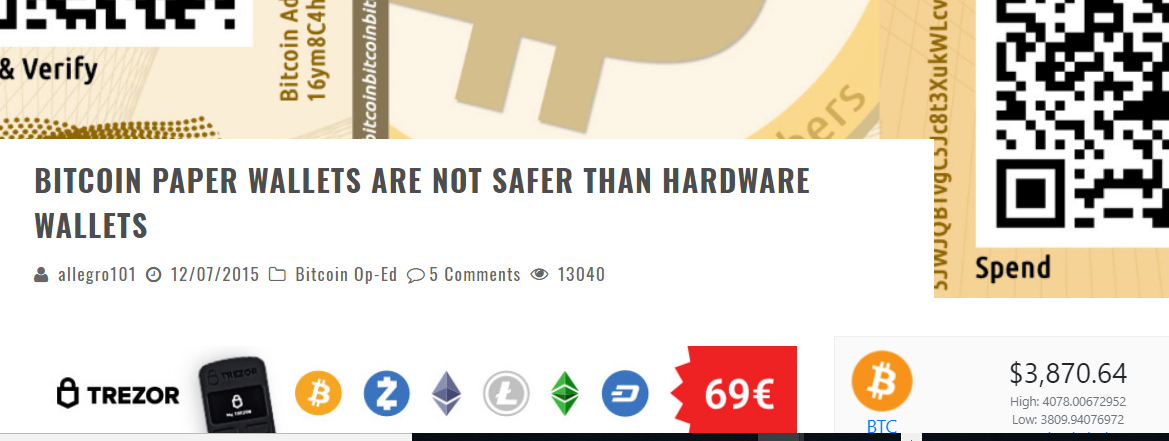 Well, Actually …
Inconvenient to use
Physical damage, loss
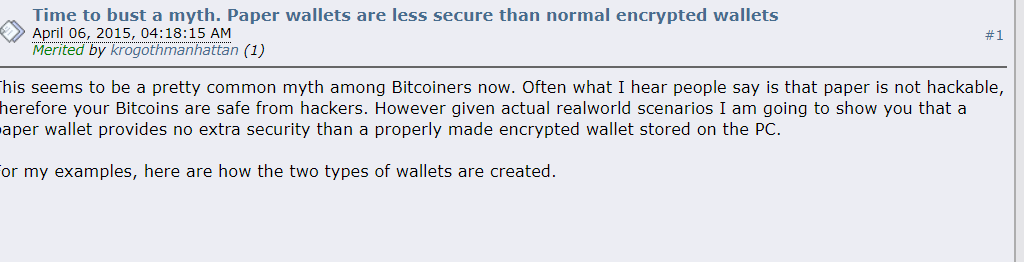 Still vulnerable when created or used
43
[Speaker Notes: Even paper wallets have their skeptics. One issue is that if you create the paper wallet with software, that software could leak your keys, or substitute its own keys. Caveat emptor!]
Specialized vs Universal
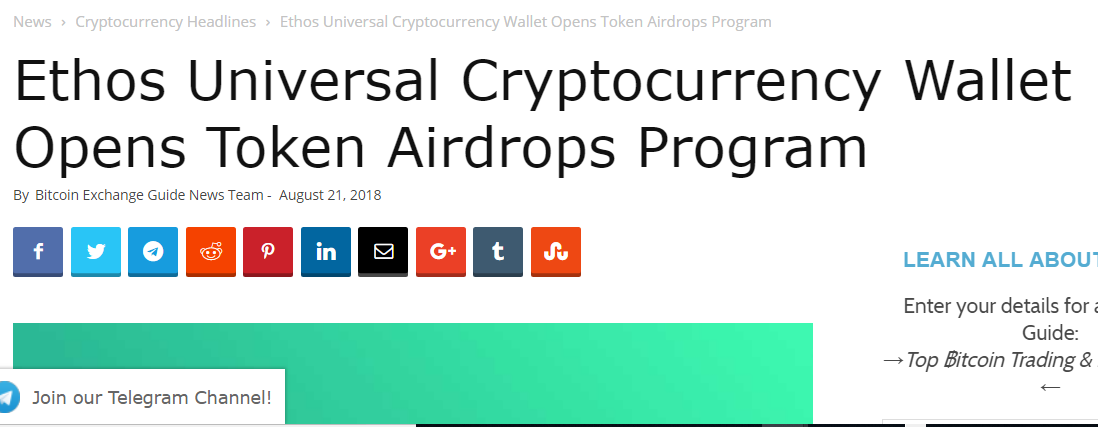 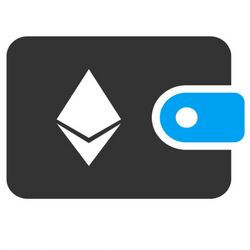 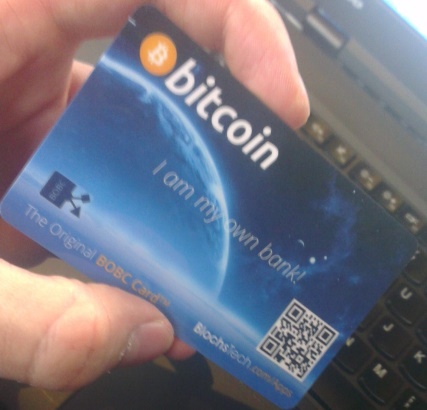 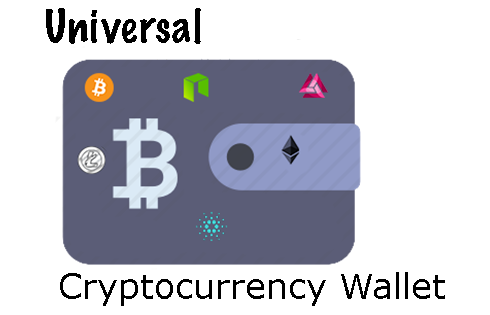 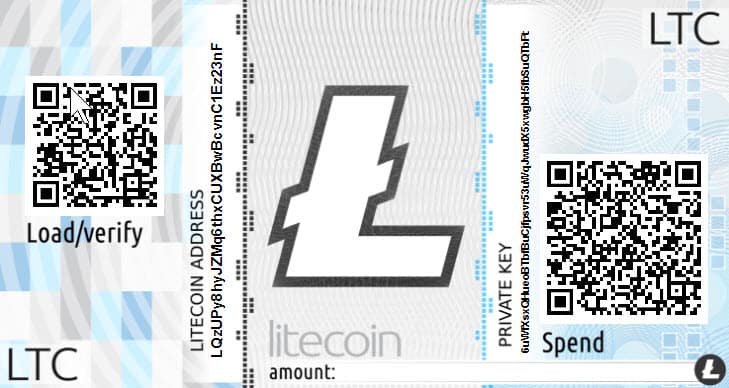 44
Full Node Wallets
Bad
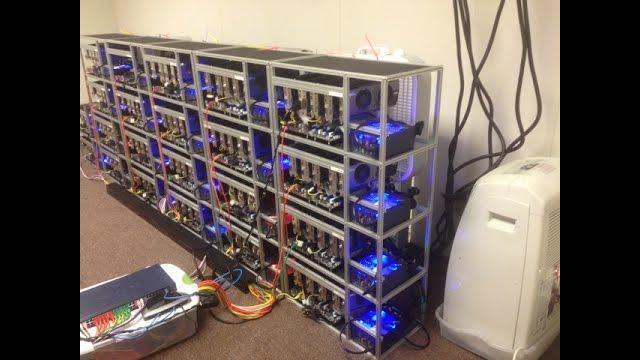 Builds copy of entire blockchain
Lots of disk space
Runs all the time to keep up
Advertises your IP address
Good
Most Trustworthy data ever!
45
[Speaker Notes: Full node wallets build up a copy of the entire blockchain. That’s lots of space and lots of CPU cycles, running all the time to keep up. Also, you broadcast your IP address to the world. On the other hand, your wallet is super-accurate, since you are sync'd with 8 other full nodes.]
Hierarchical Deterministic Wallets
Old-School wallets
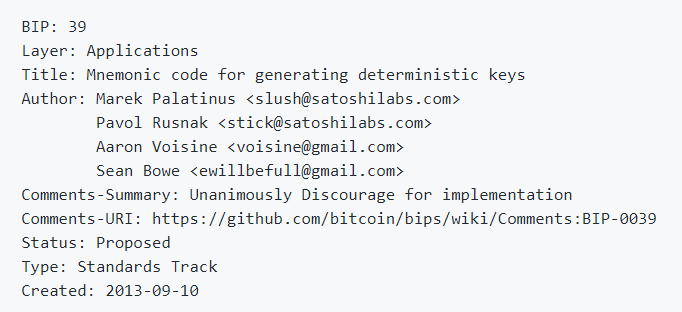 Every now and then …
Generate bunch of private keys & addresses …
And back them up!
46
Hierarchical Deterministic Wallets
Generate a multi-word mnemonic
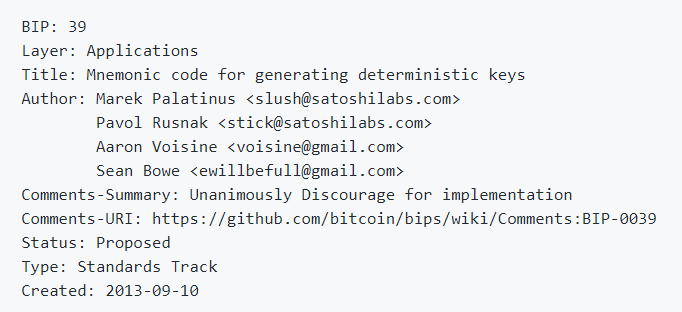 “under the Moorish wall and I thought well as well him as another”
Generate master key pair from mnemonic
Guard mnemonic and master keys like nuclear codes!
47
Mnemonic
Master Private key
+1
+2
+3
+…
Private key 1
Private key 2
Private key 3
Private key …
Address ...
Address 3
Address  1
Address 2
Linear sequence of key-address pairs
48A
The Hierarchy
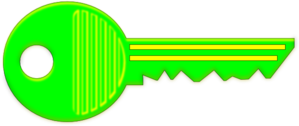 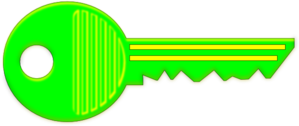 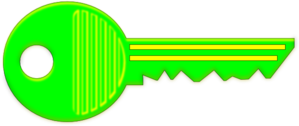 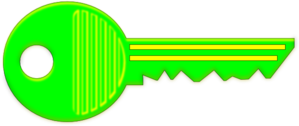 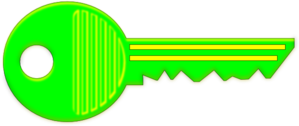 Boss
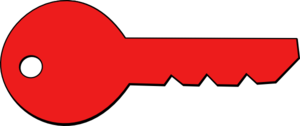 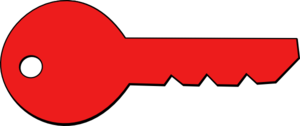 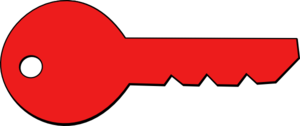 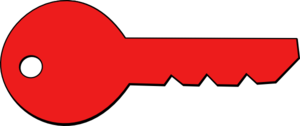 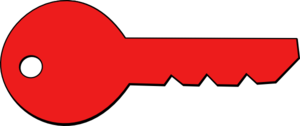 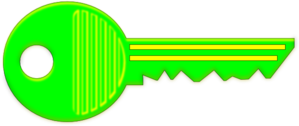 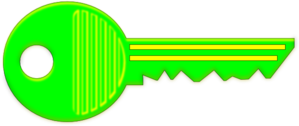 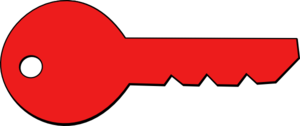 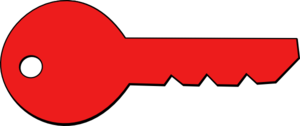 49
The Hierarchy
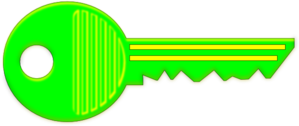 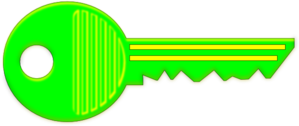 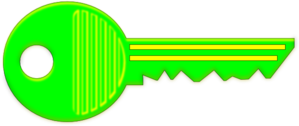 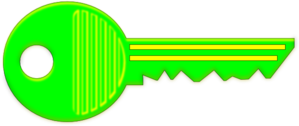 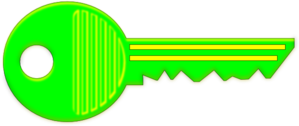 Boss
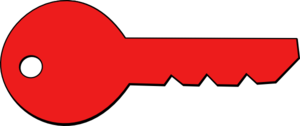 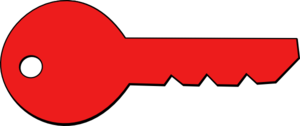 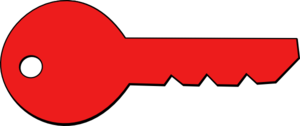 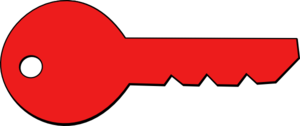 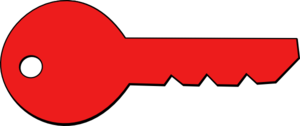 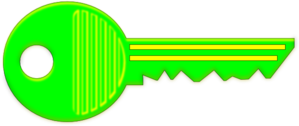 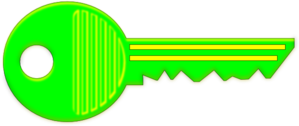 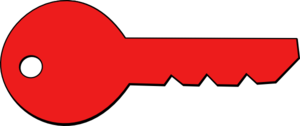 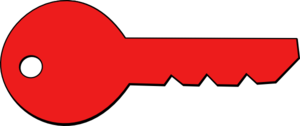 50
Accounting
The Boss Partitions keys
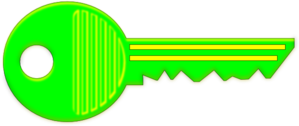 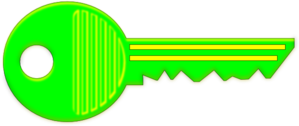 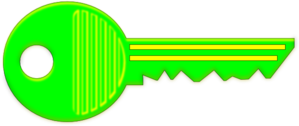 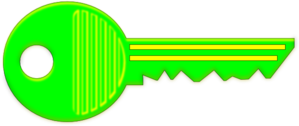 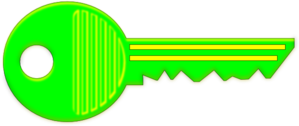 Boss
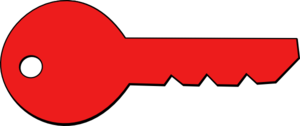 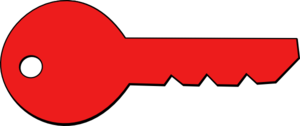 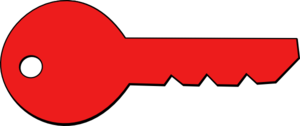 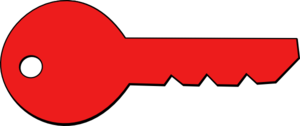 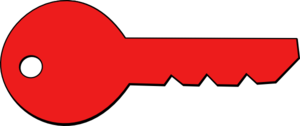 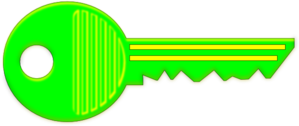 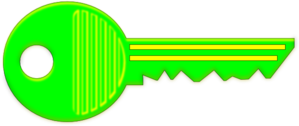 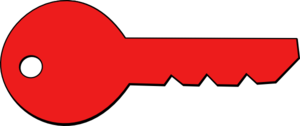 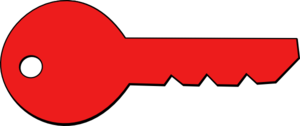 Tech
51
Marketing
The Boss Partitions keys
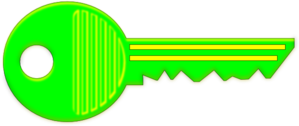 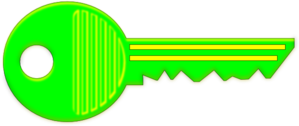 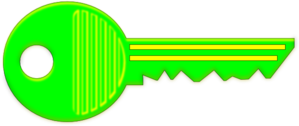 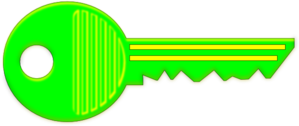 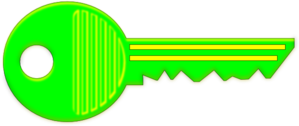 Boss
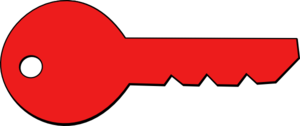 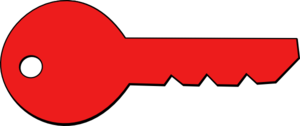 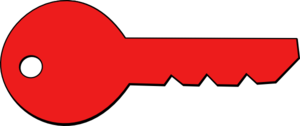 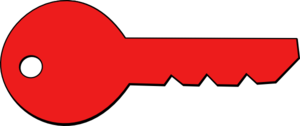 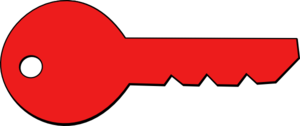 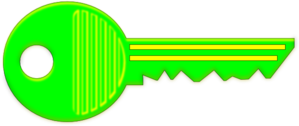 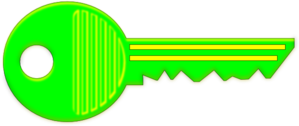 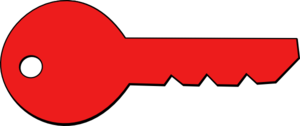 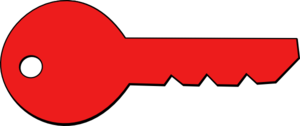 Boss can read anything she wants
Tech
52
Marketing
Access Control
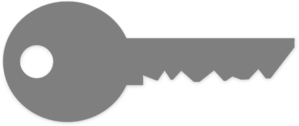 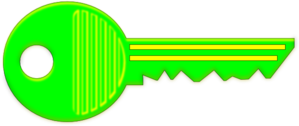 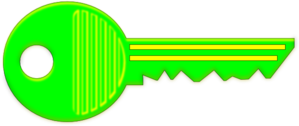 Boss
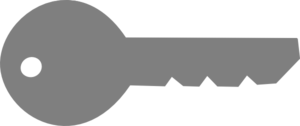 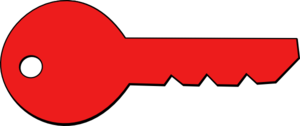 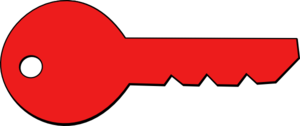 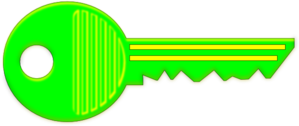 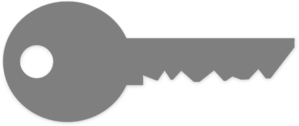 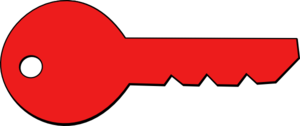 Underlings can’t read up
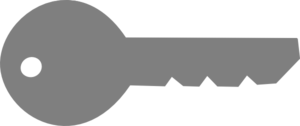 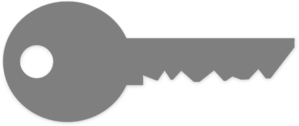 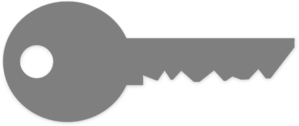 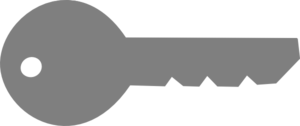 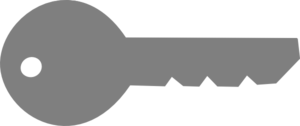 Tech
53
Marketing
[Speaker Notes: Cannot derive upstream keys]
Wallets and Privacy
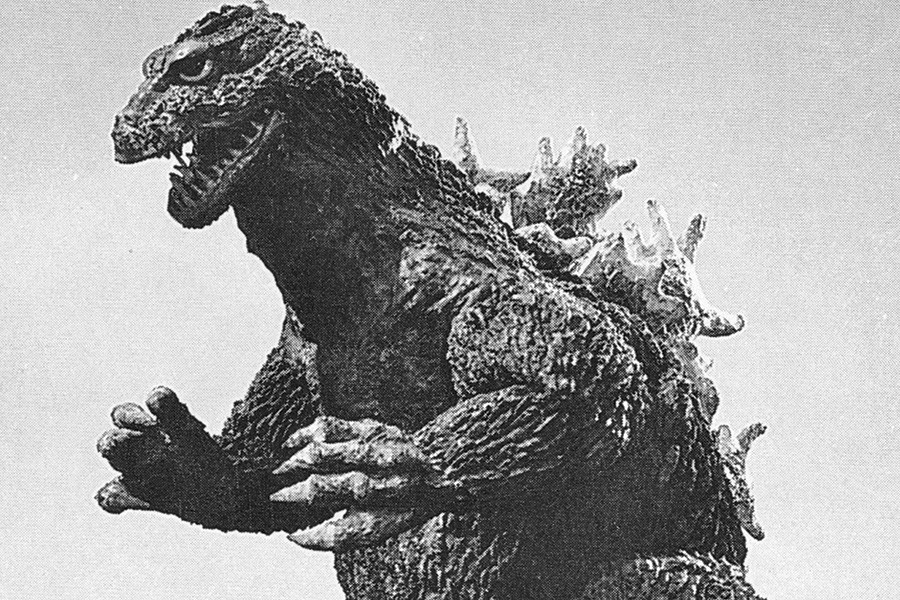 Dusting attack
54
Dusting Attack
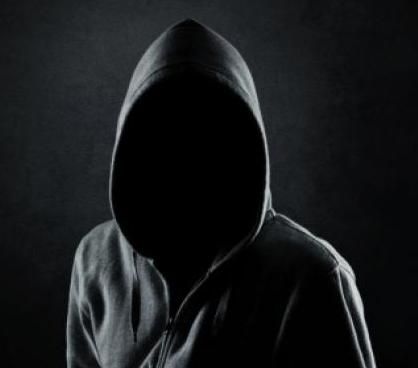 Airdrop!
55
Dusting Attack
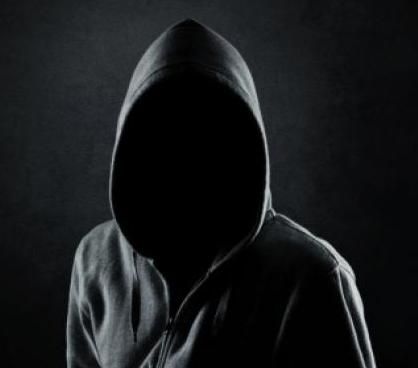 10-8
10-8
10-8
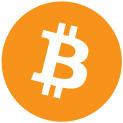 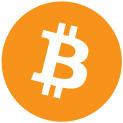 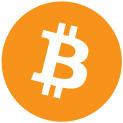 Give everyone a tiny sum
(each with a unique address)
56
Dusting Attack
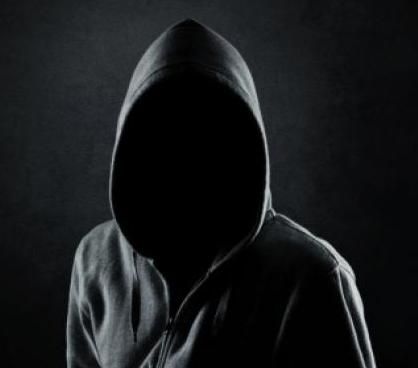 It’s so annoying to have
all these UTXOs …
1000
10-8
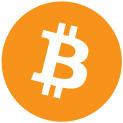 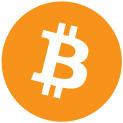 57
Dusting Attack
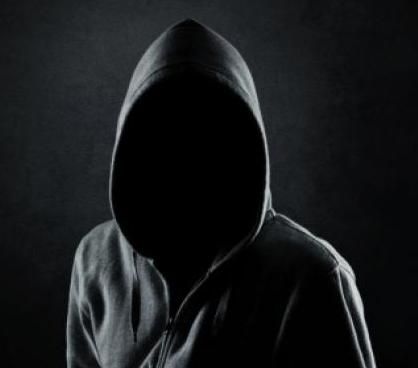 I have you now, my pretty!
I have just  linked your address with you!
1000
10-8
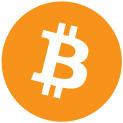 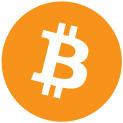 txn
1000+
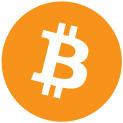 58
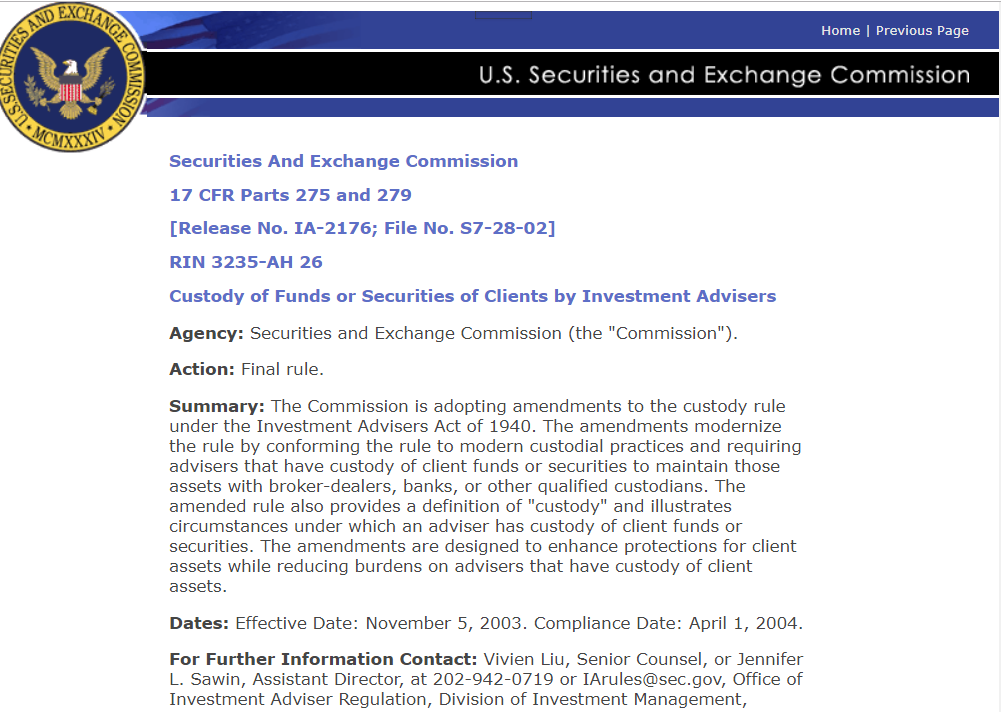 Custody
If you can steal it, you have custody
If you have custody, you are regulated
59
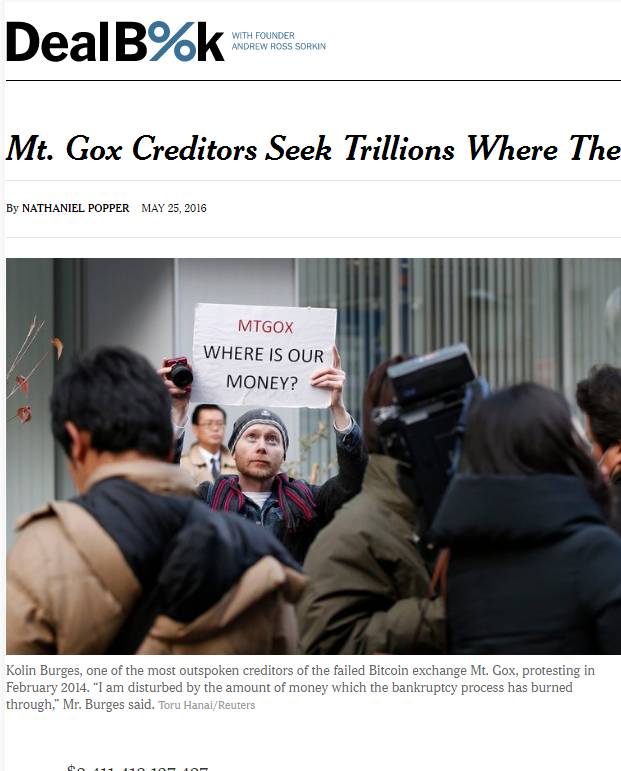 Disadvantages of Custodial Wallets
Your money could be
stolen by hackers
lost or stolen by bankers
confiscated by the government
60
[Speaker Notes: Tabloid scandals and mysteries abound. Mt Gox, a Japanese site that acted as a bank for Bitcoin holdings seems to have “lost”, somehow, about $600 M of depositor’s money, all in Bitcoin. It has never been explained whether this money was stolen, whether the keys were simply lost, or whether something more complicated happened.]
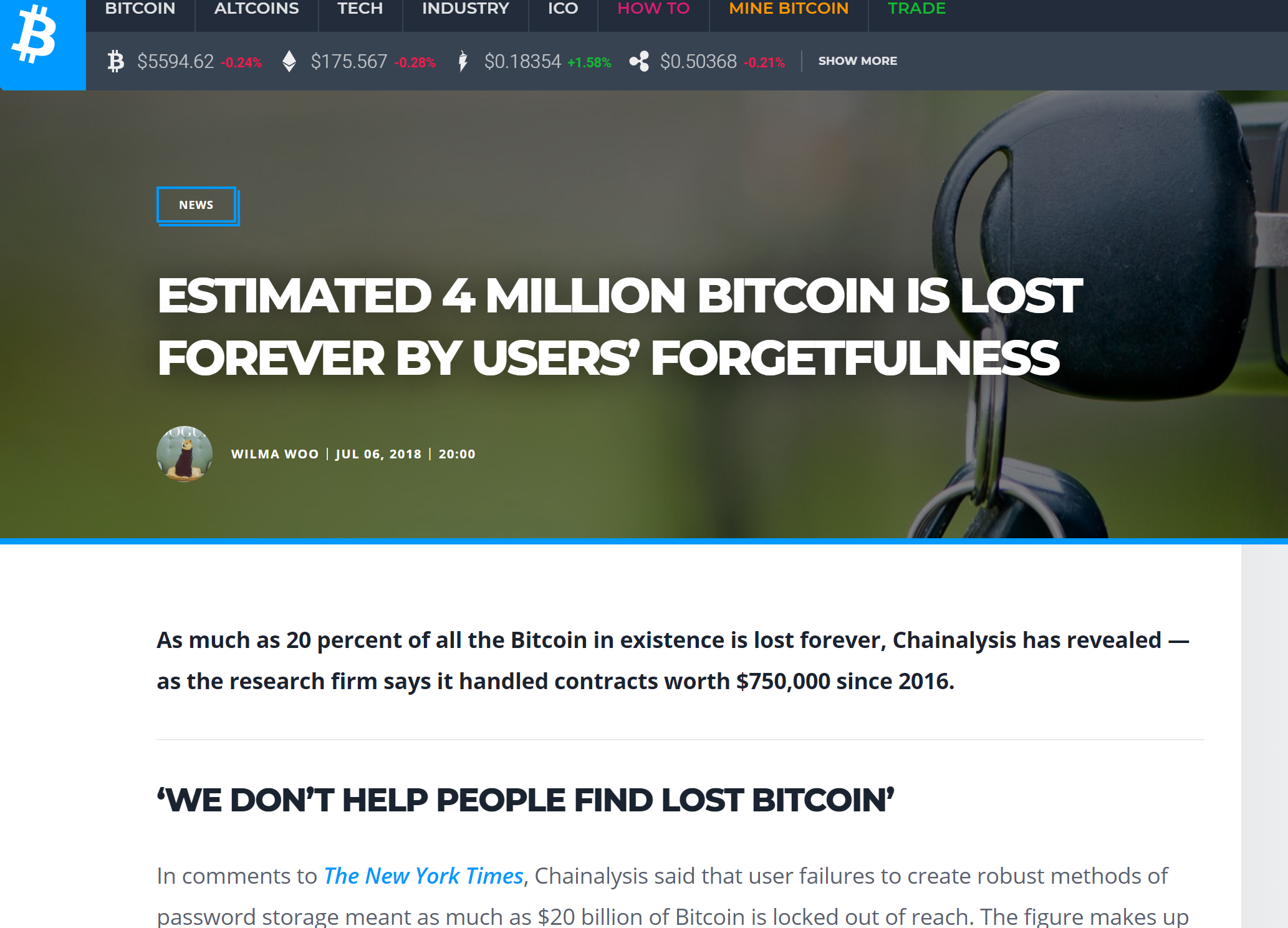 Disadvantages of Non-Custodial Wallets
Advantages Non-Custodial
People are idiots
61
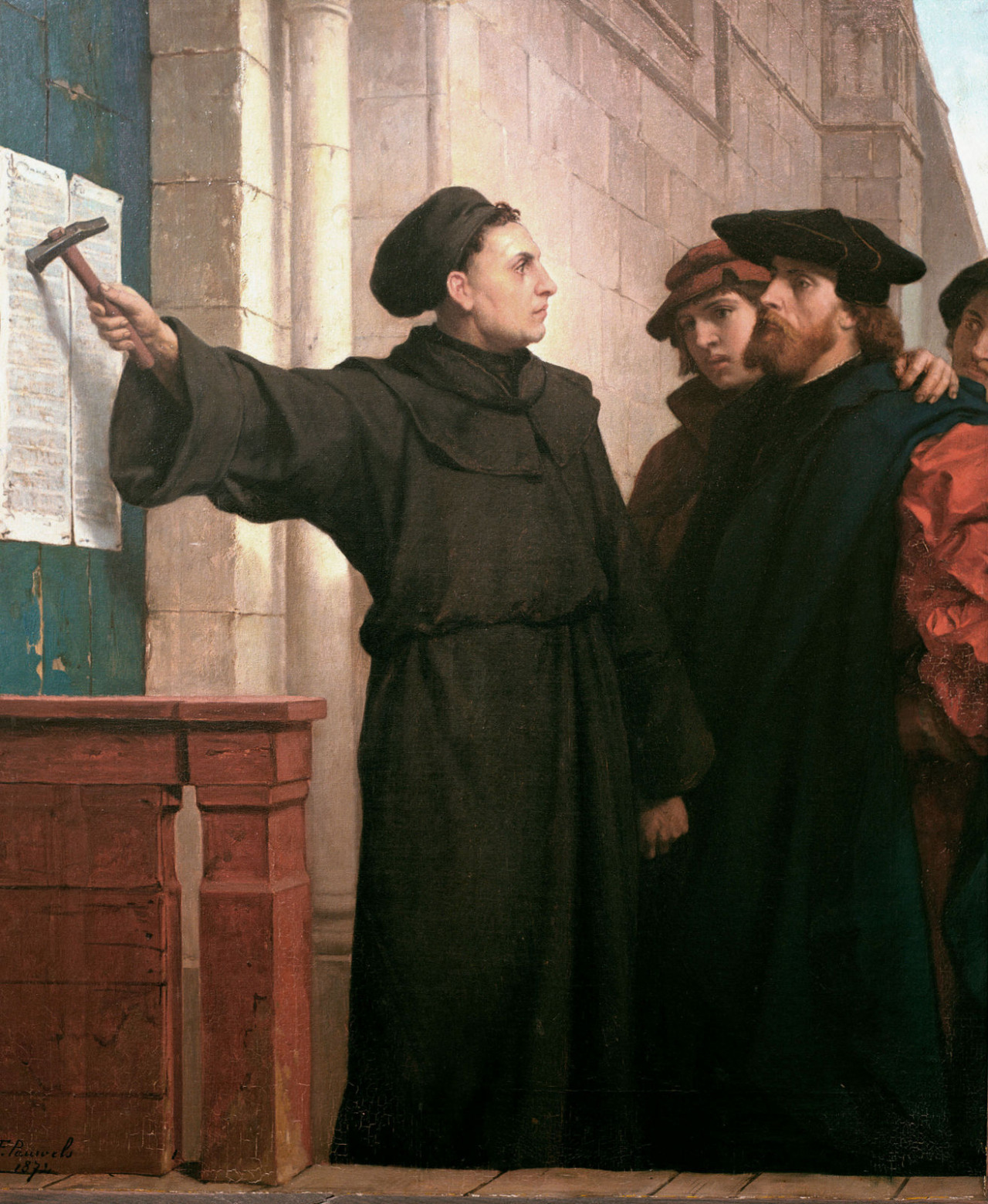 Ideas we covered in this lecture
Wallets
Software, hardware, paper
Universal, specialized
Hierarchical deterministic wallets
Legal notions of custody
62